D
U
T
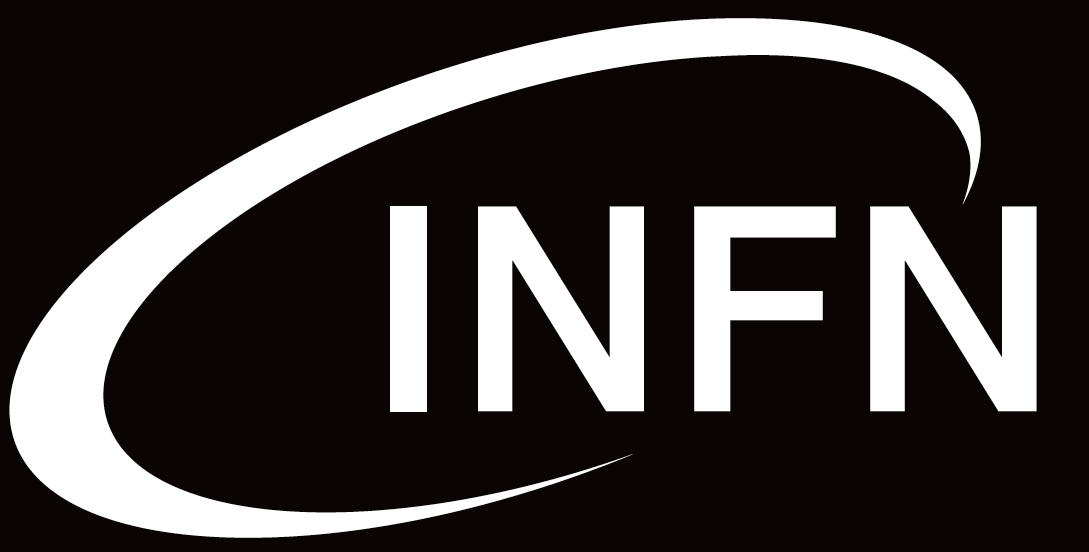 duemila 22

ATTIVITA’ 
UFFICIO TRANSIZIONE DIGITALE e PROTOCOLLO
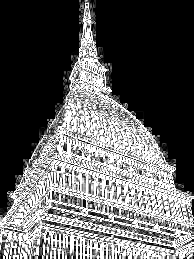 Claudio Ciamei
attività svolte & attività previste
D
U
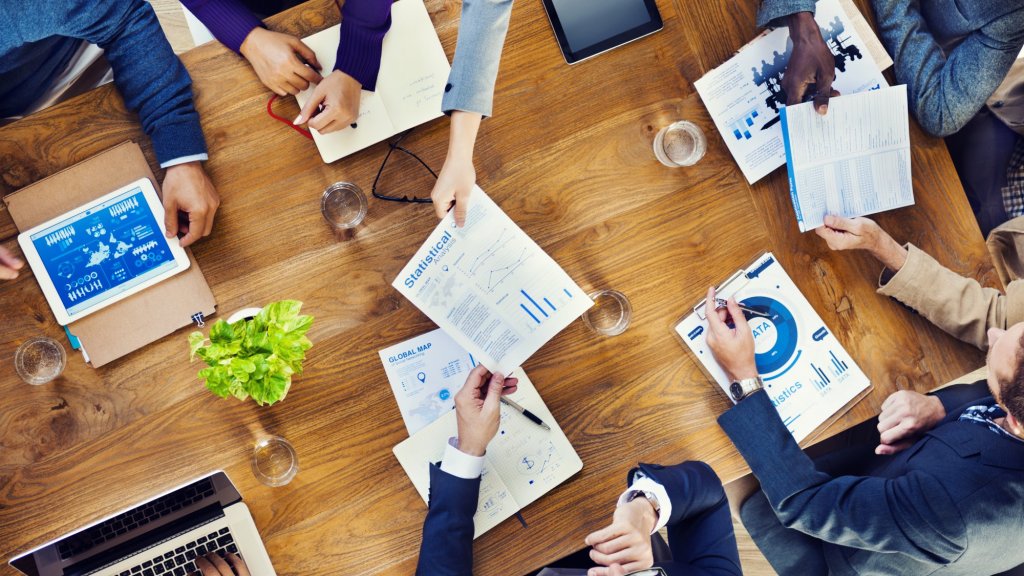 T
PROGETTI
FORMAZIONE
Il TEAM
D
U
T
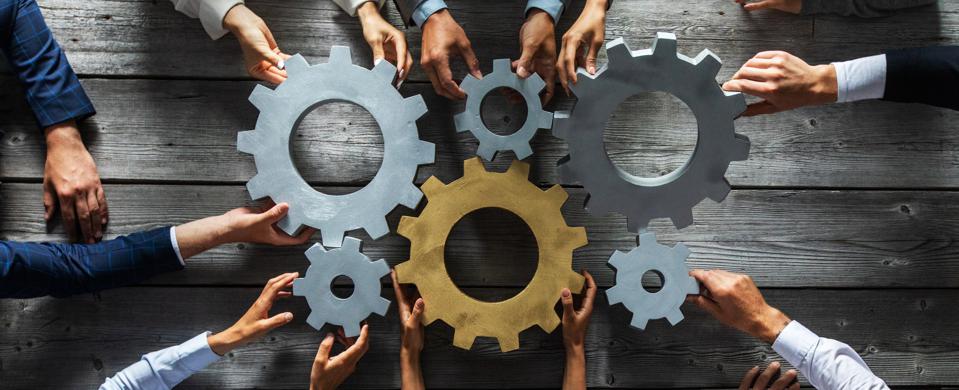 Il TEAM
D
U
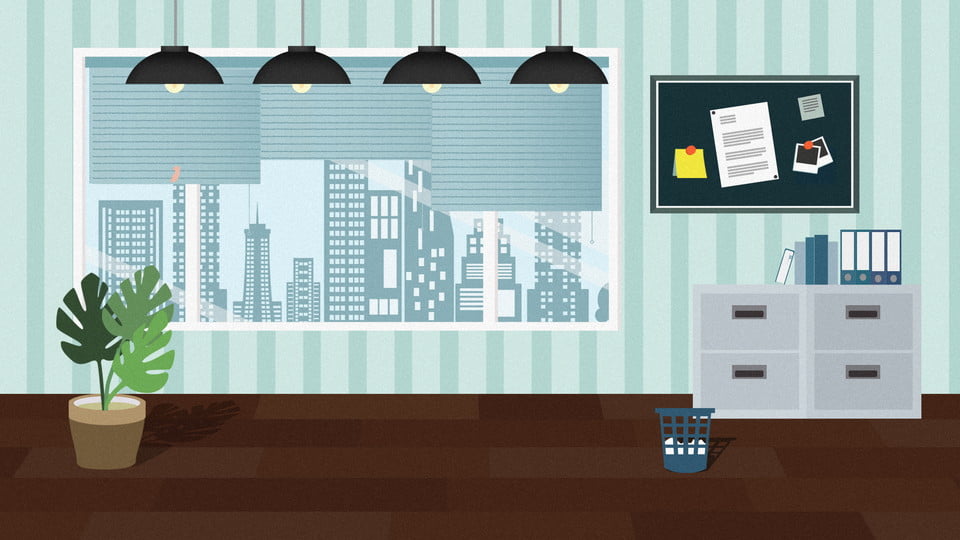 T
RESPONSABILE
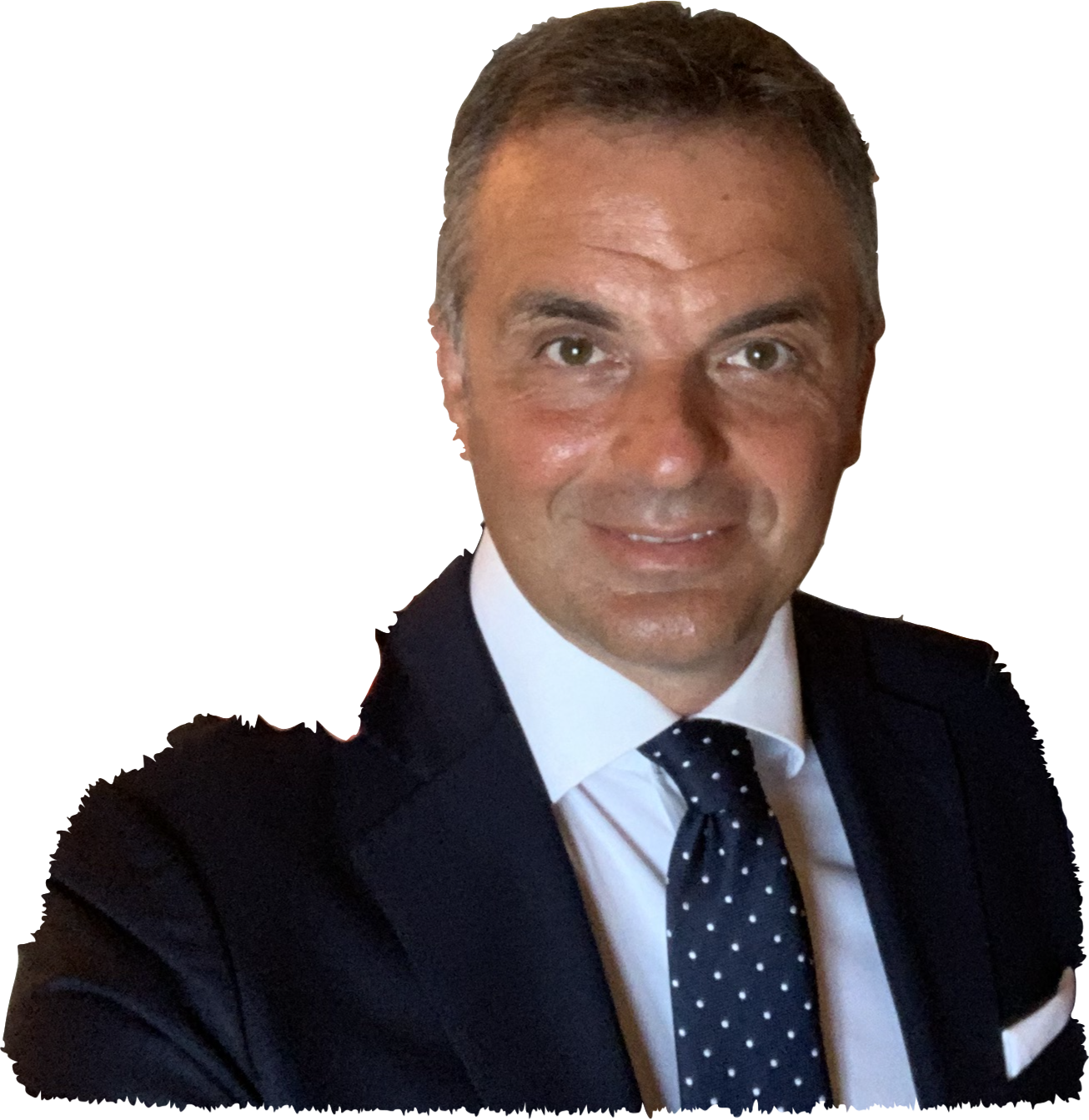 Responsabile Ufficio Transizione Digitale
Responsabile della Conservazione
Claudio Ciamei
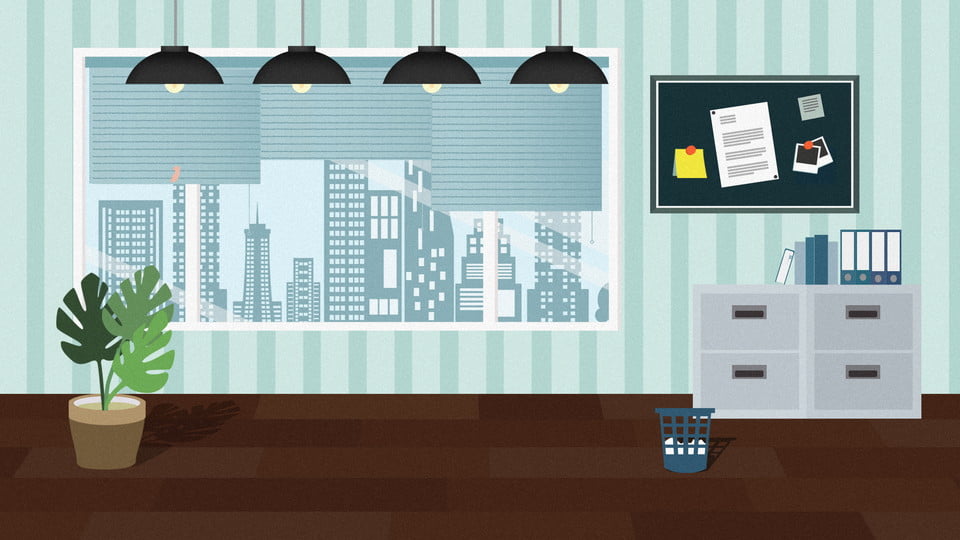 D
U
T
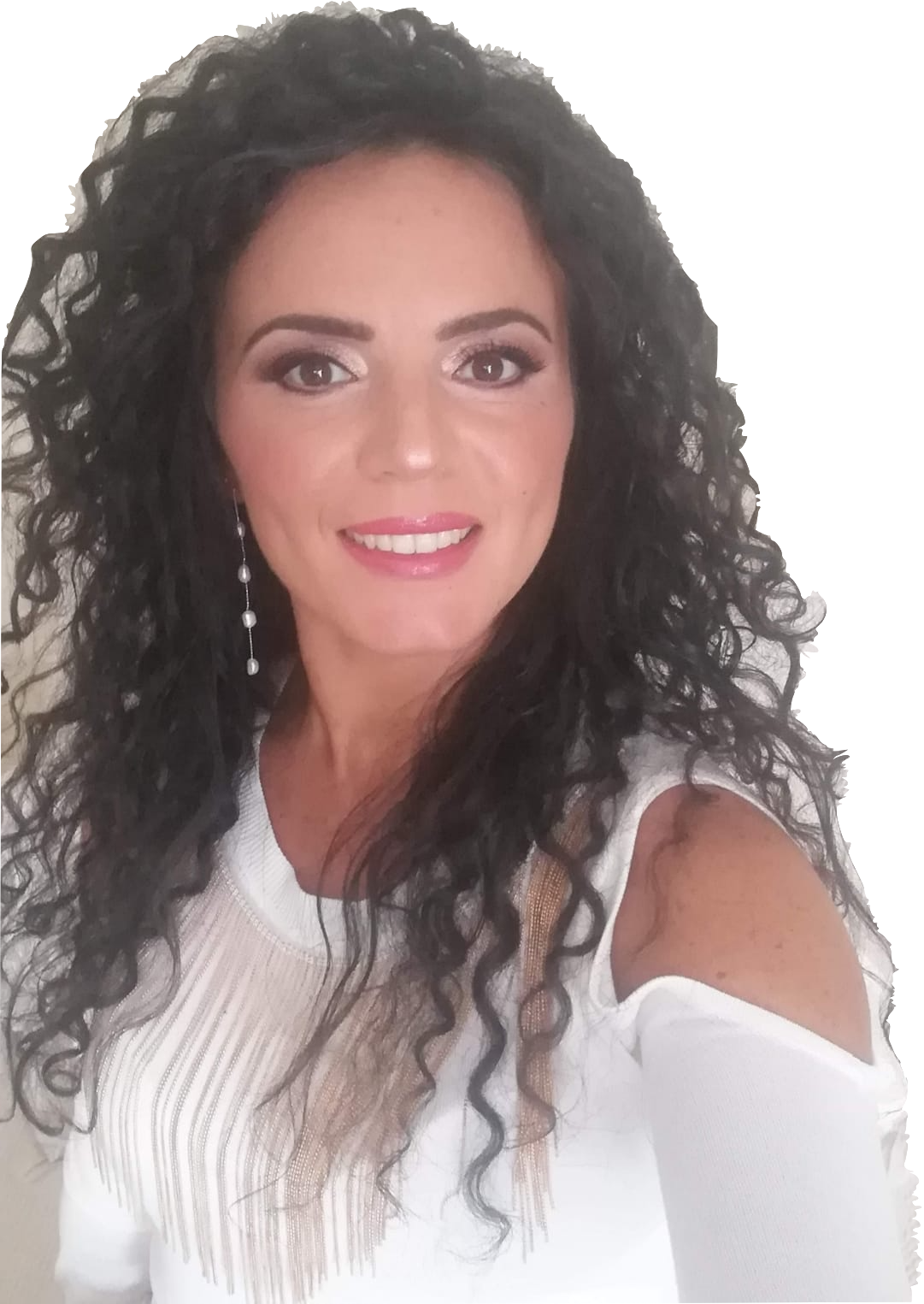 DOCUMENTALE
Coordinatrice Gestione Documentale
Area dedicata alla gestione documentale nell’INFN con attenzione al documento, alla sua trattazione e fascicolazione.
Antonella Mancuso
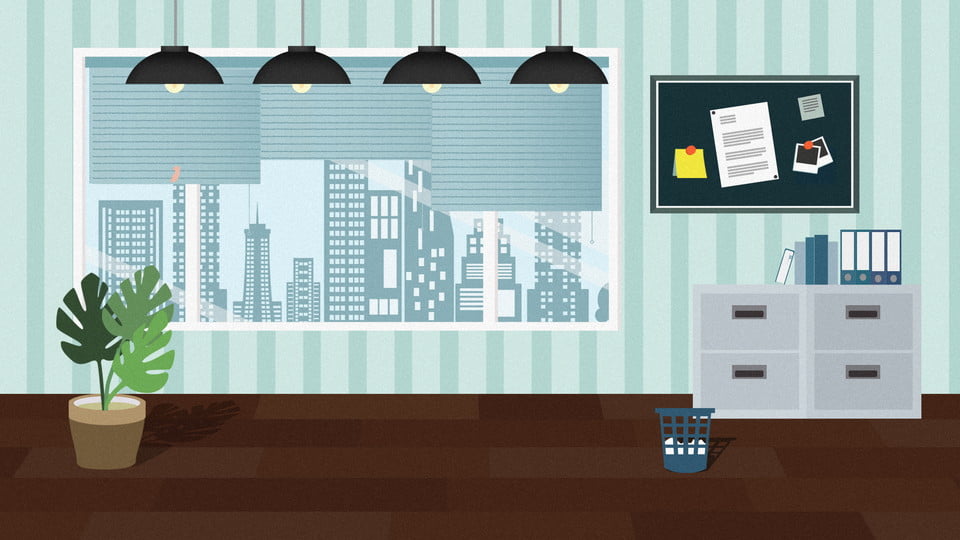 D
U
T
TOOLS
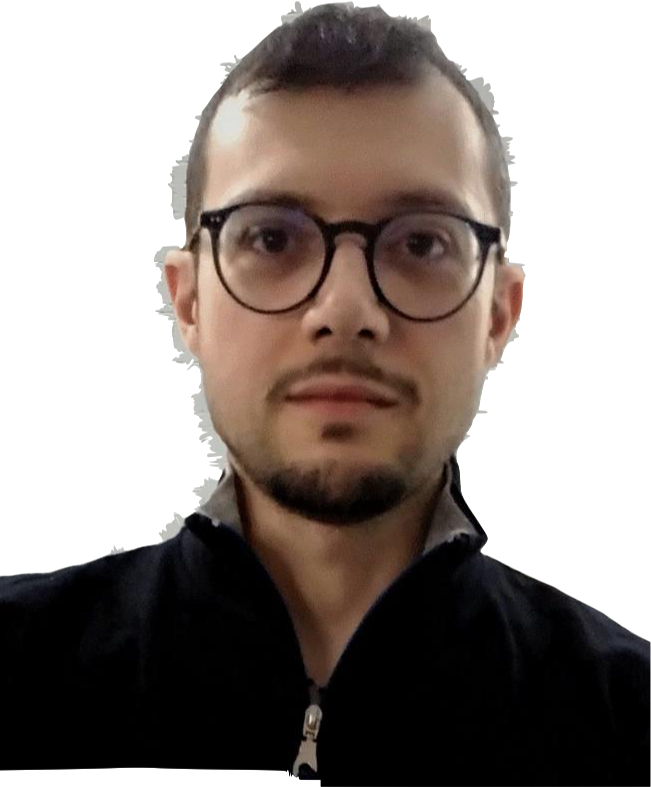 Area tecnica
Area dedicata alla formazione ed alla divulgazione degli strumenti di creazione, gestione e trasmissione dei documenti elettronici dell’INFN
Gianluca  Perillo
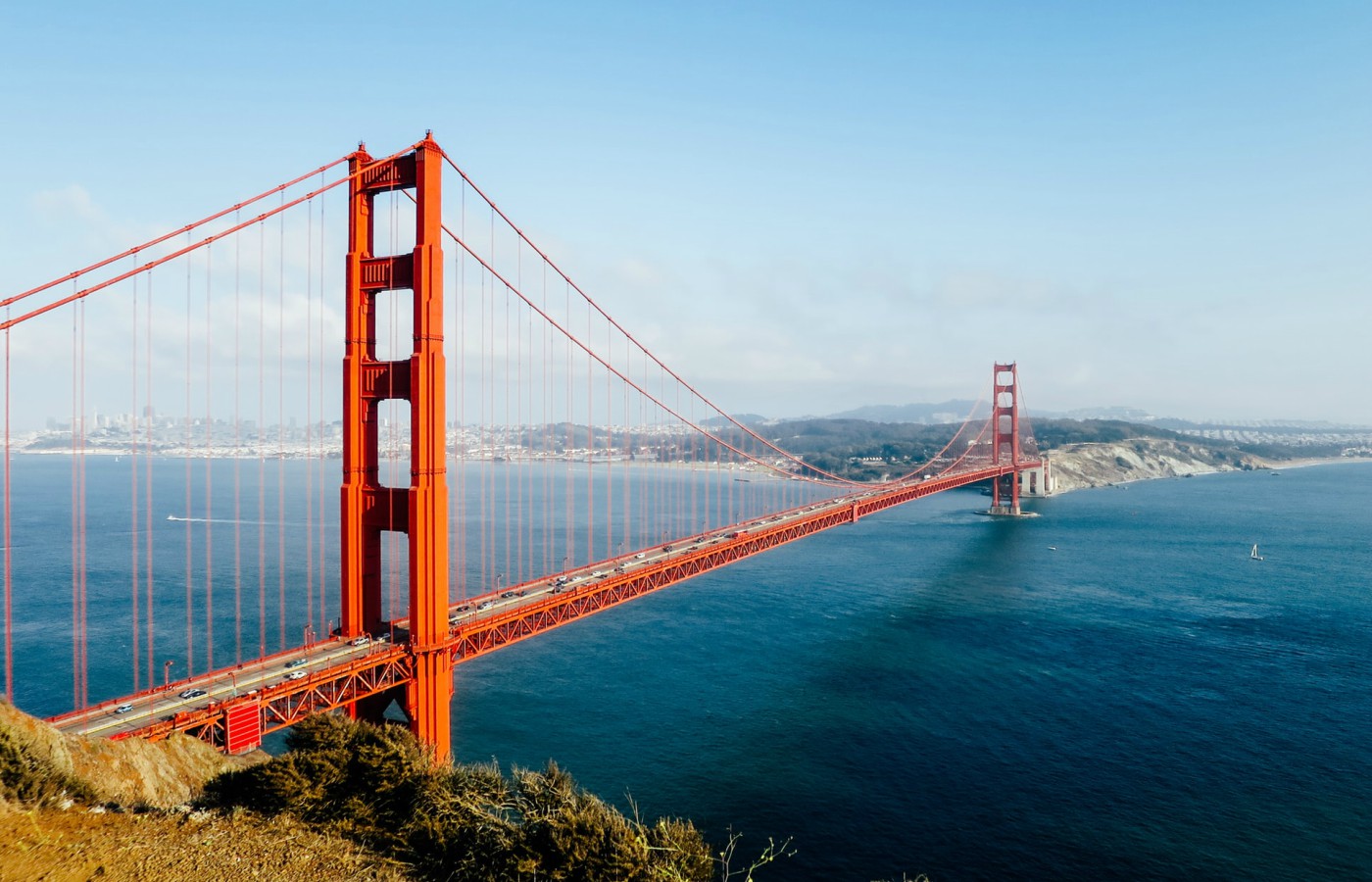 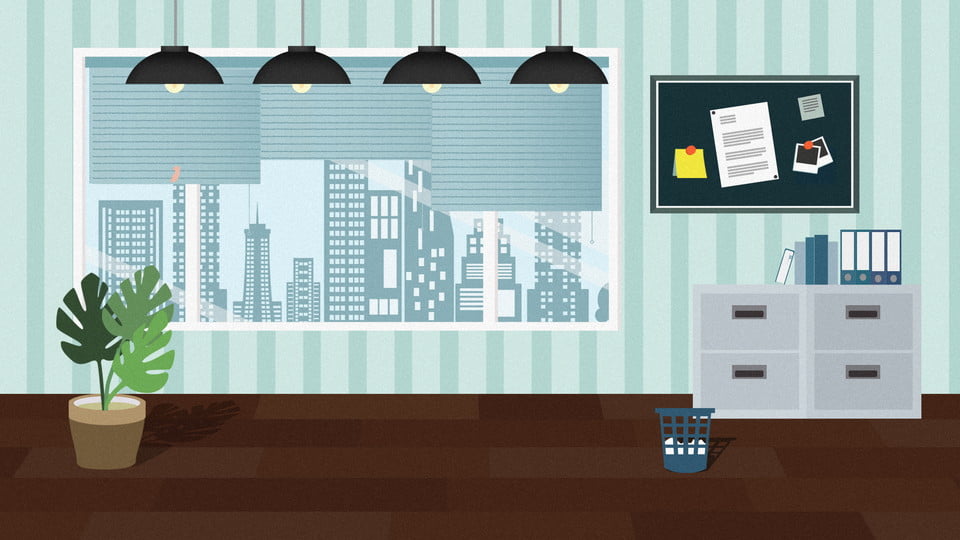 D
U
T
UN PONTE DA COSTRUIRE
…quanto detto nell‘ultima plenaria
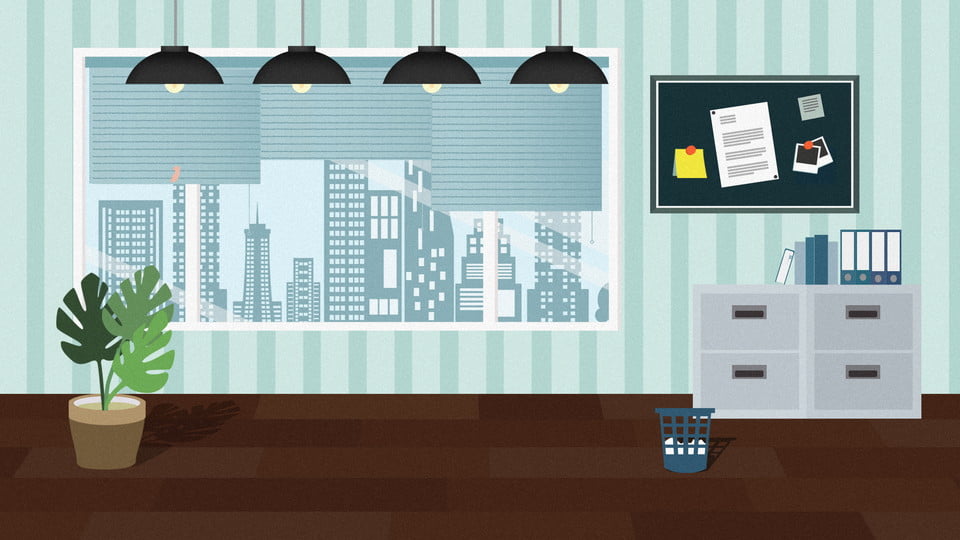 D
U
T
CONSULENZA
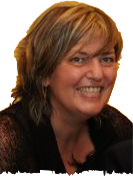 Area consulenza
Simona proviene dalla sezione di Torino, è al 70% delle sue attività per l’UTD. 
Si è dedicata nella prima parte del 2022 allo sviluppo, test, formazione ed avvio del tool Seminari e Collaborazioni Scientifiche.
Seguirà il ticketing del tool, farà parte del Gruppo di lavoro sull’accessibilità al documento e altri progetti in cantiere.
Simona  Bortot
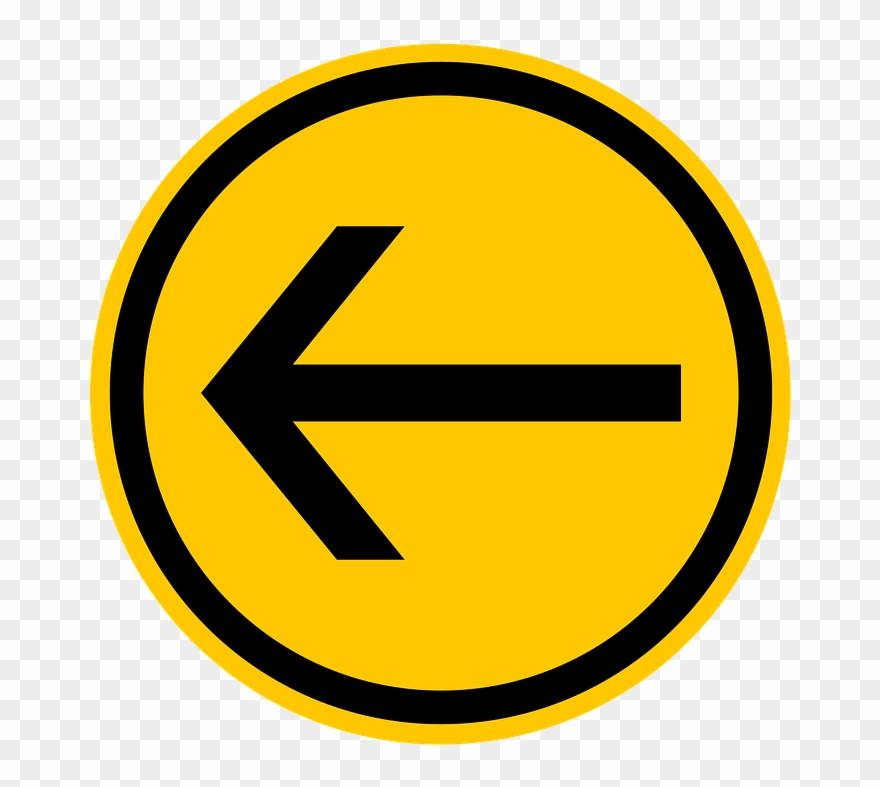 Back
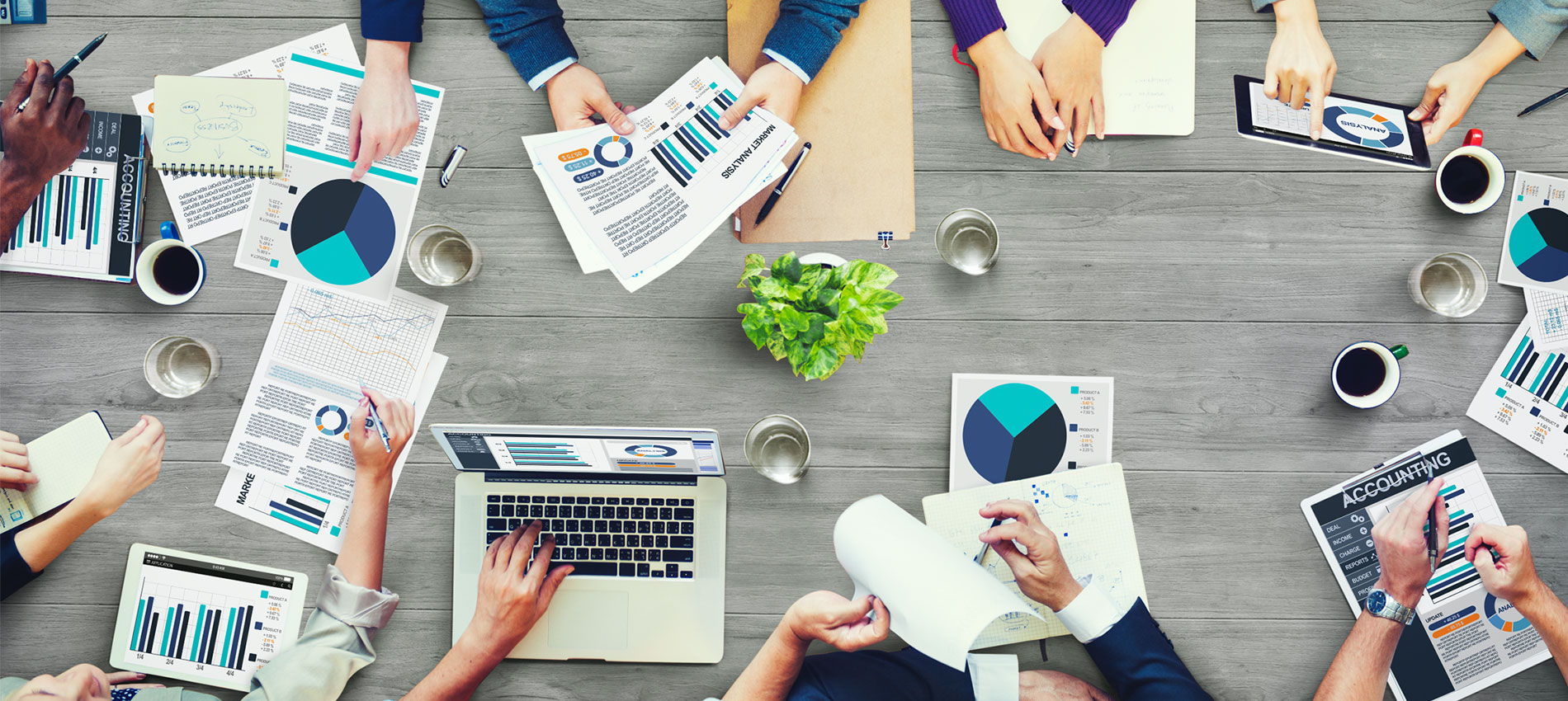 D
U
T
PROGETTI
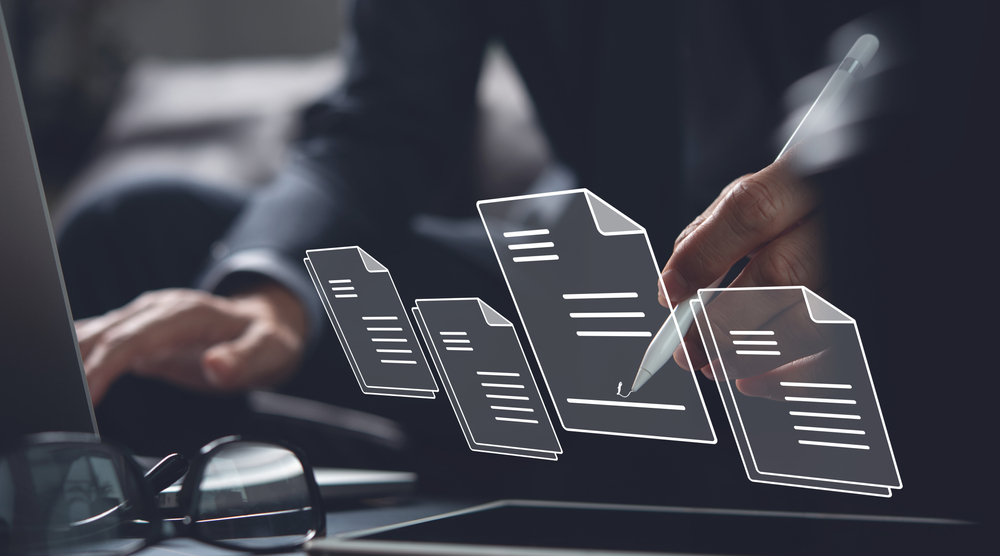 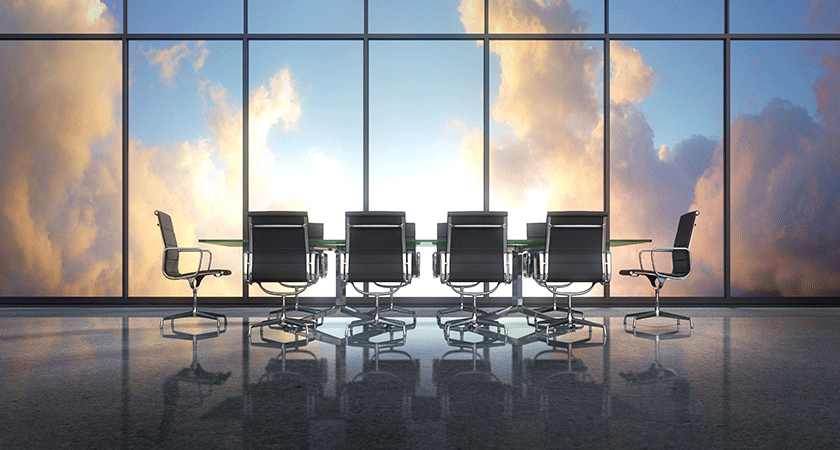 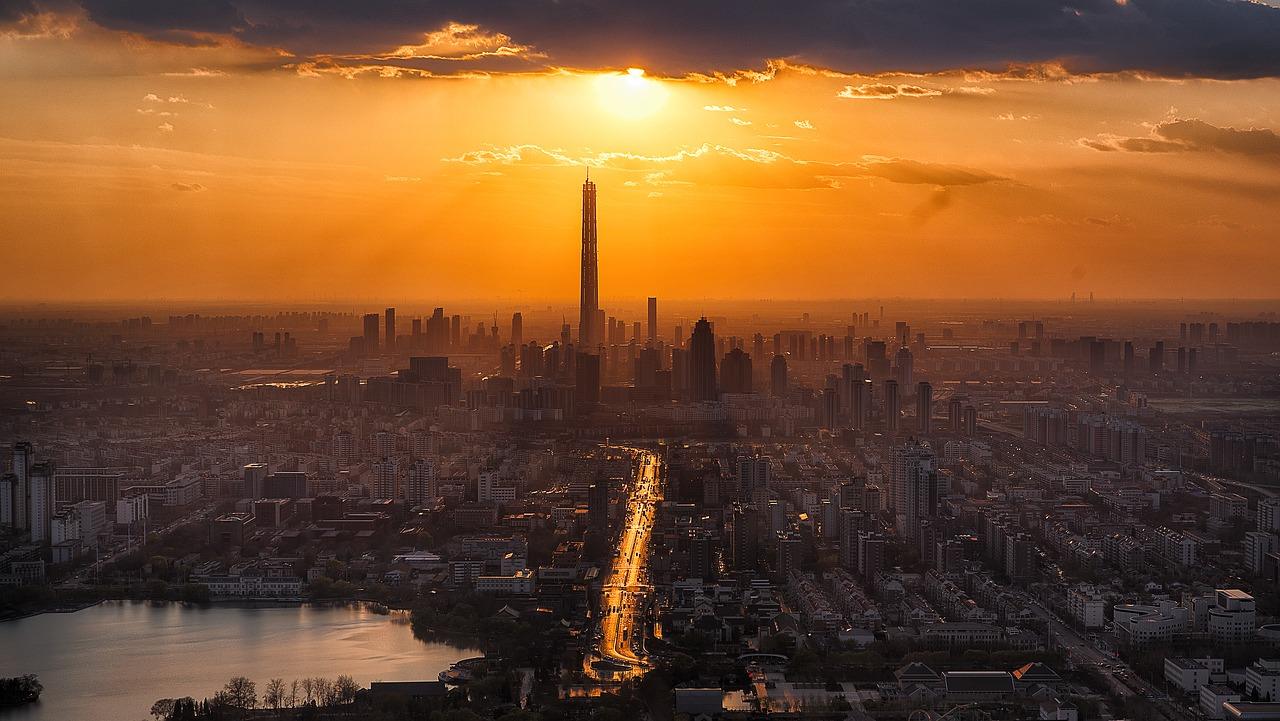 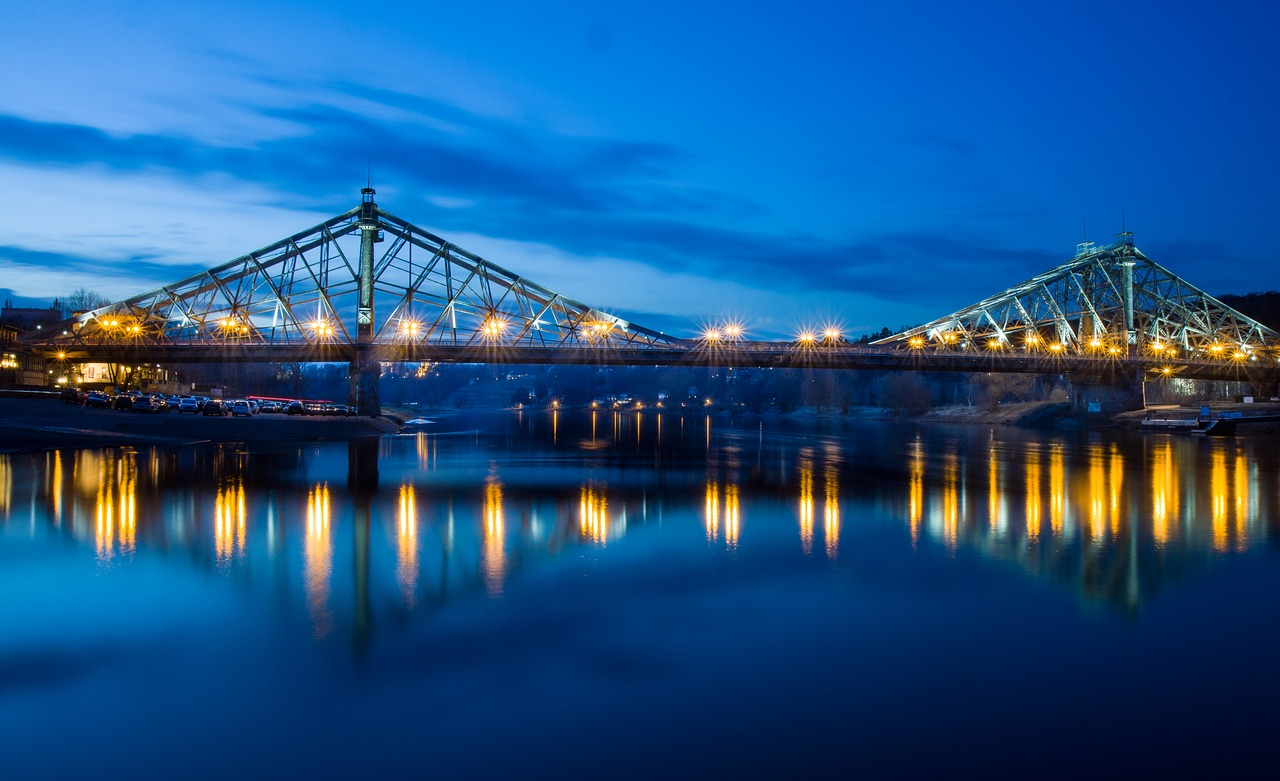 D
U
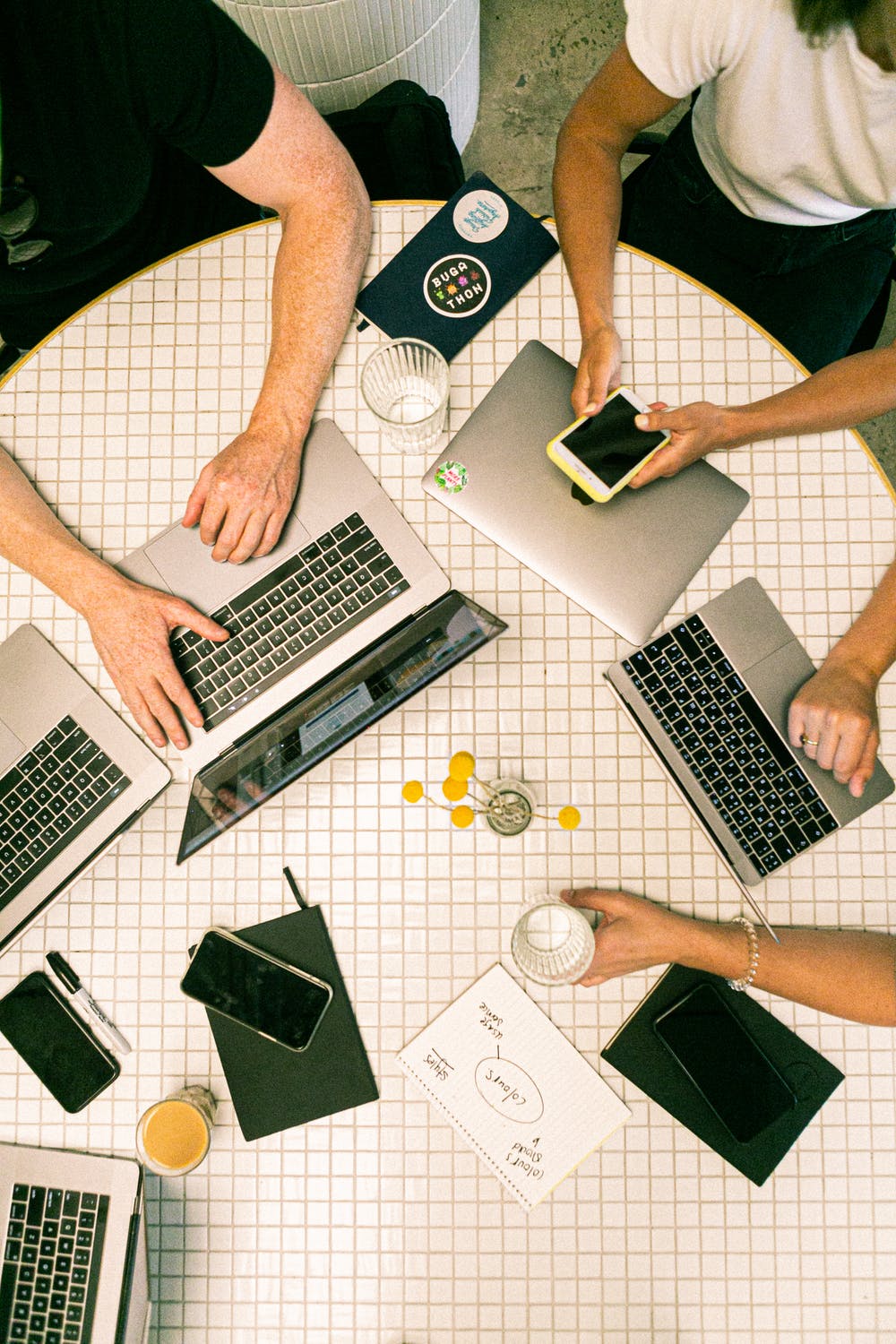 T
GESTIONE DOCUMENTALE
Introduzione di un sistema di gestione documentale
TOOL DELIBERE
Avvio del progetto delibere
LIBRO FIRMA
Revisione dell‘attuale Libro Firma
D
U
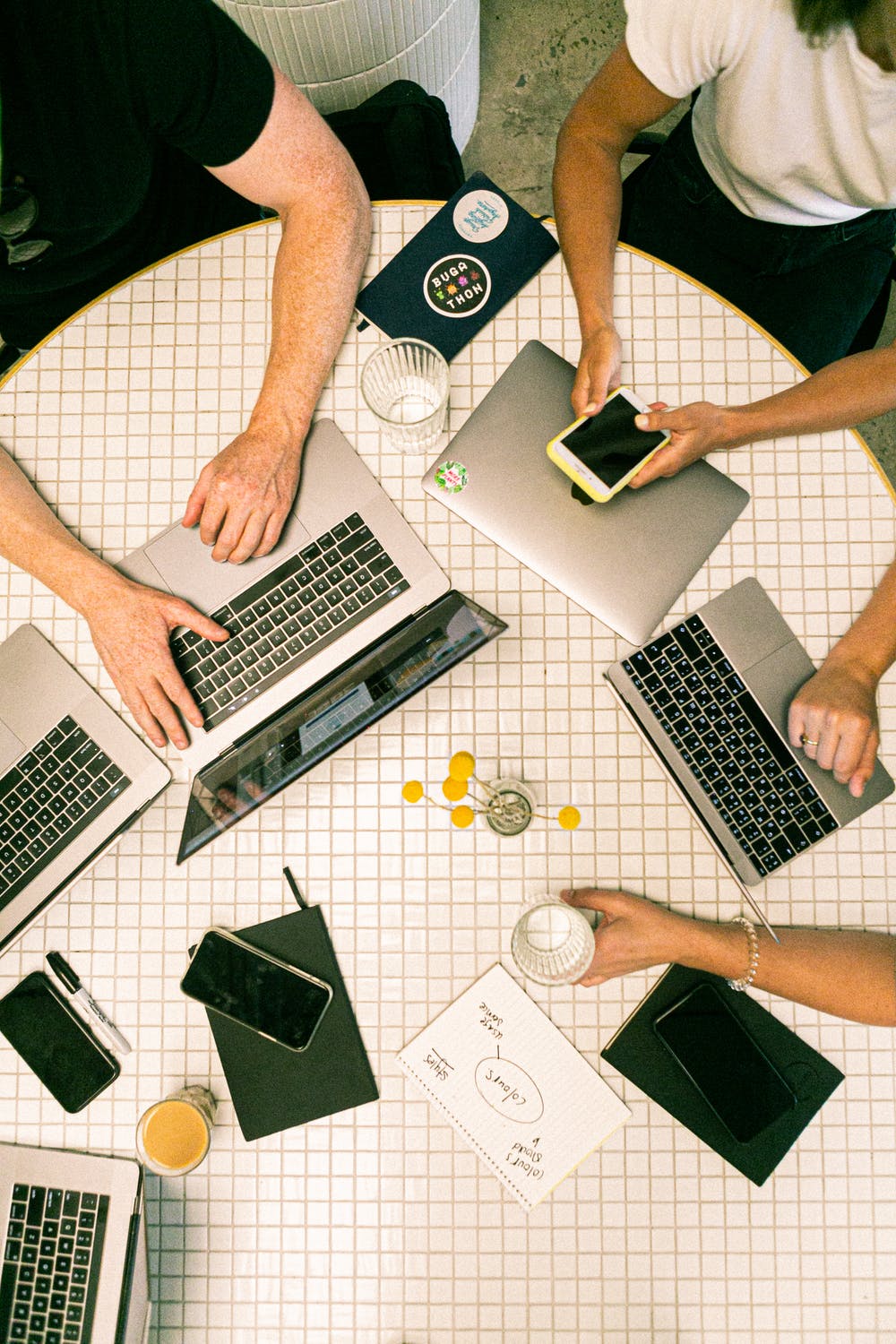 T
GESTIONE DOCUMENTALE
In atto software selection

Cambiare modo di gestire i documenti

Integrazione di semplici workflow

Integrazione con Conservazione Documentale

…unica AOO
5 %
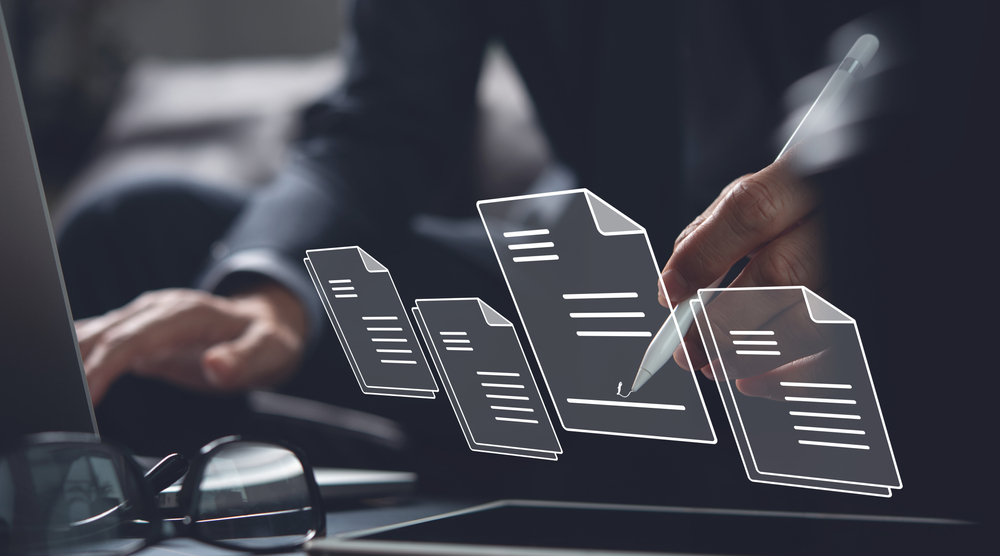 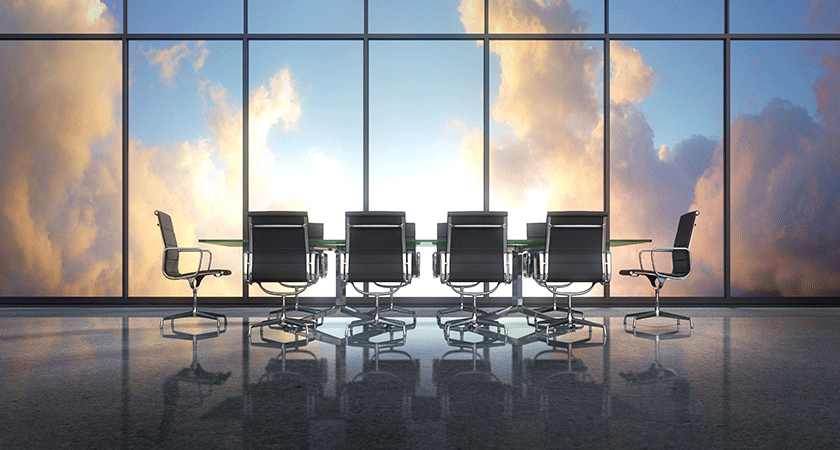 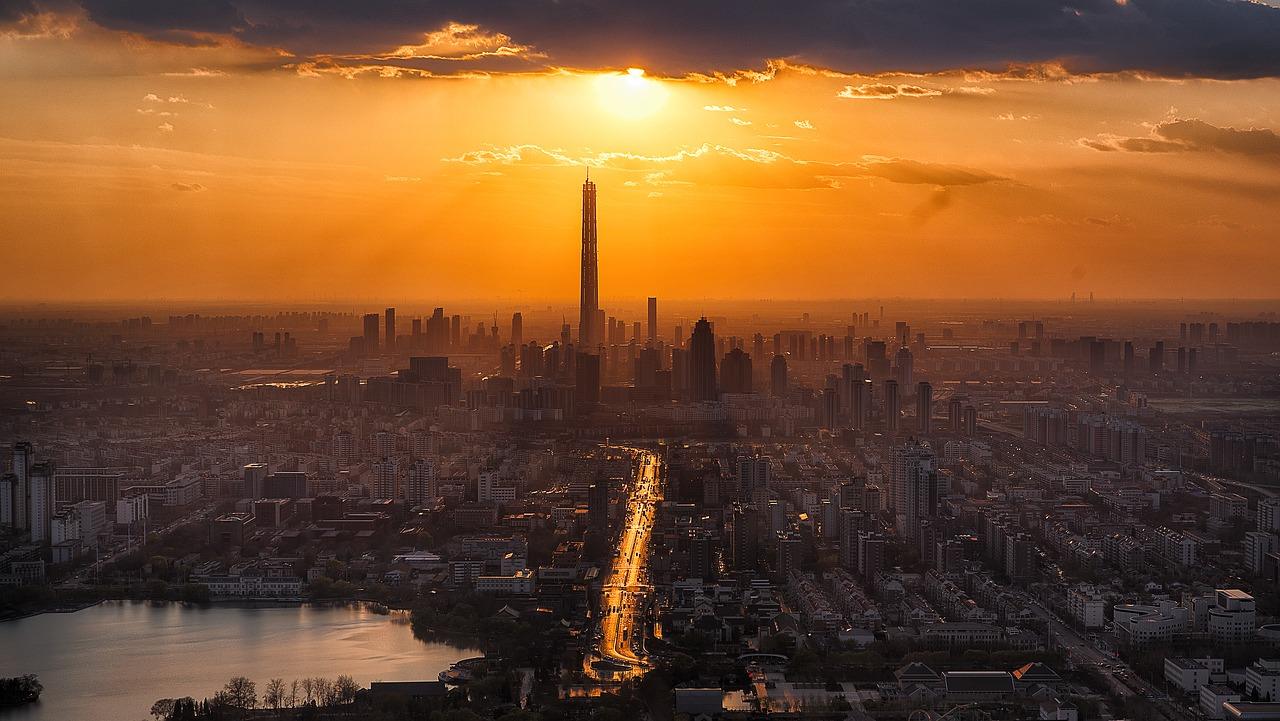 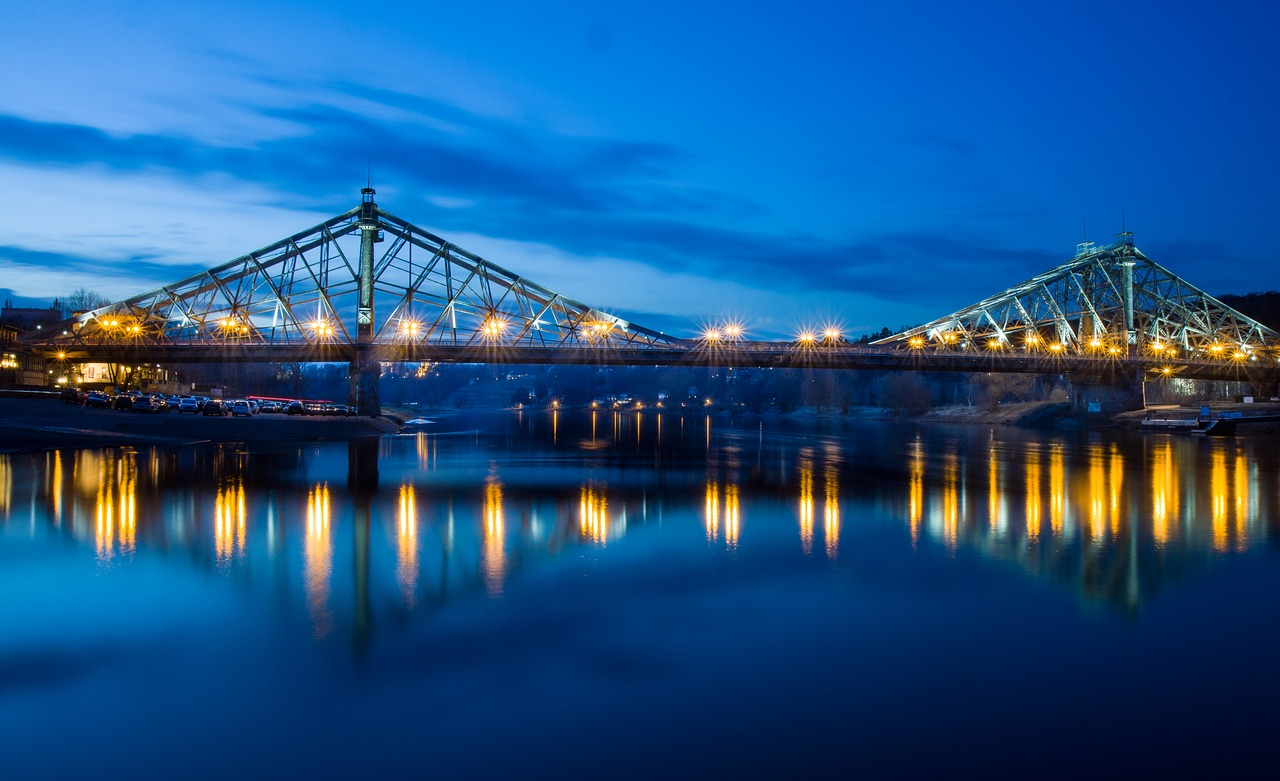 D
U
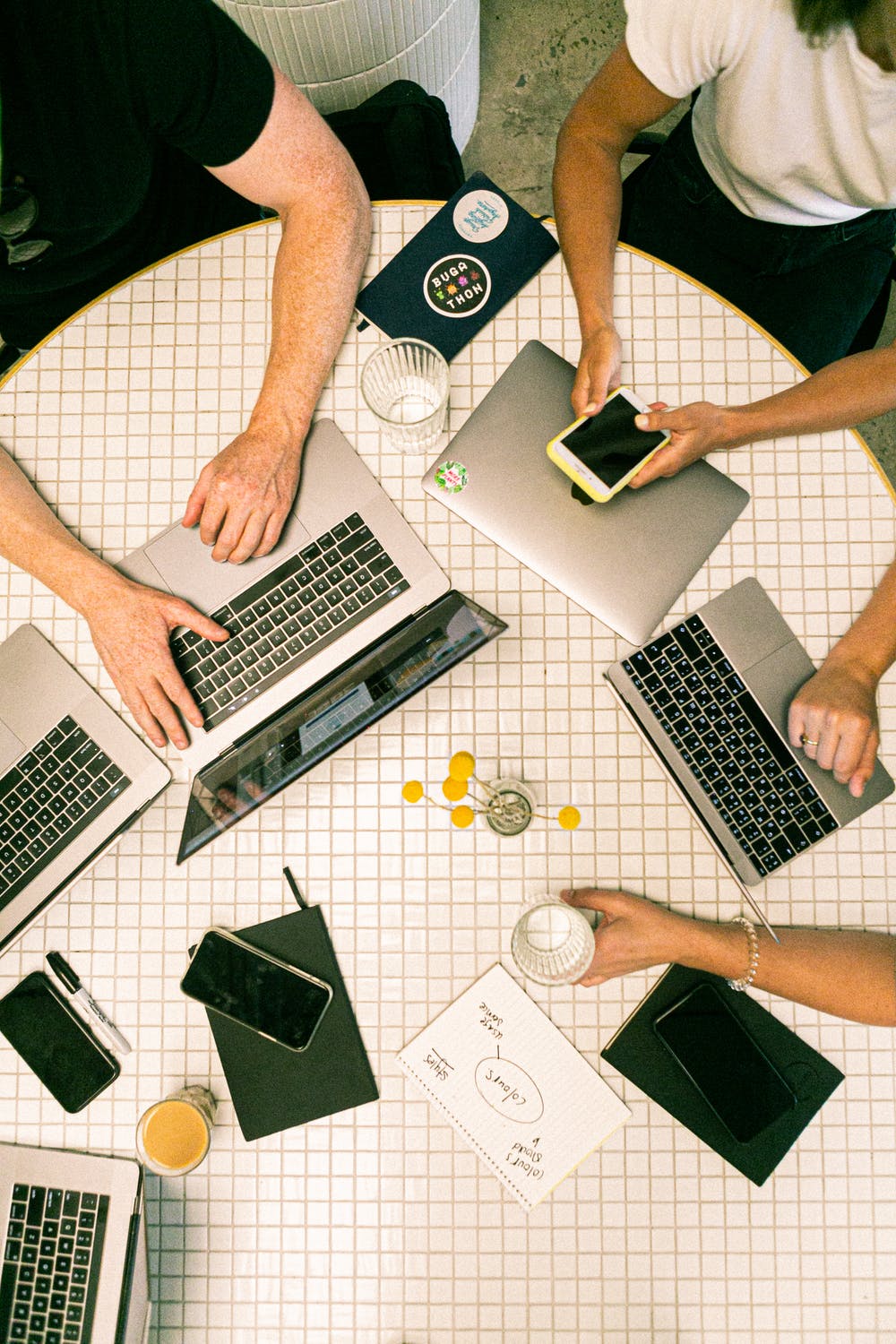 T
GESTIONE DOCUMENTALE
Introduzione di un sistema di gestione documentale
TOOL DELIBERE
Avvio del progetto delibere
LIBRO FIRMA
Revisione dell‘attuale Libro Firma
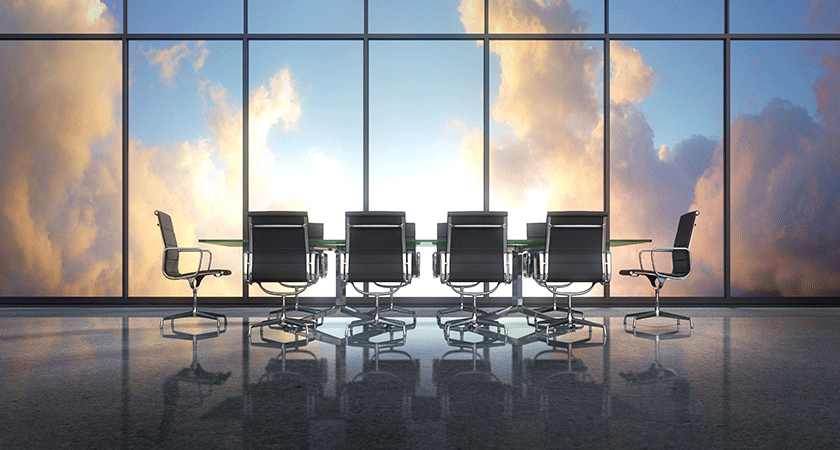 D
U
T
TOOL DELIBERE
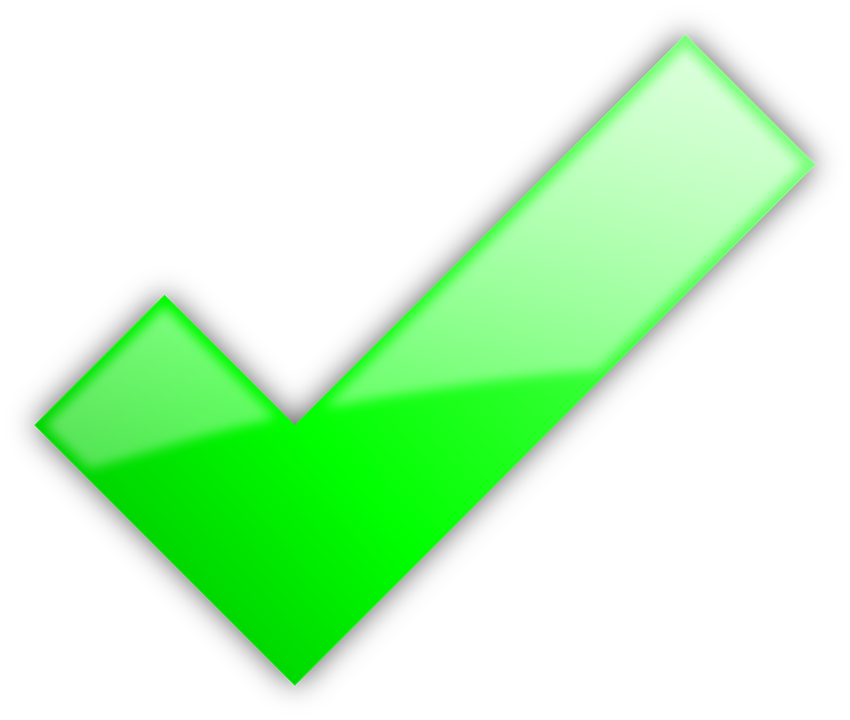 Realizzato workflow per la gestione delle delibere

 SVILUPPO

Avvio gestione documentale delle delibere
50 %
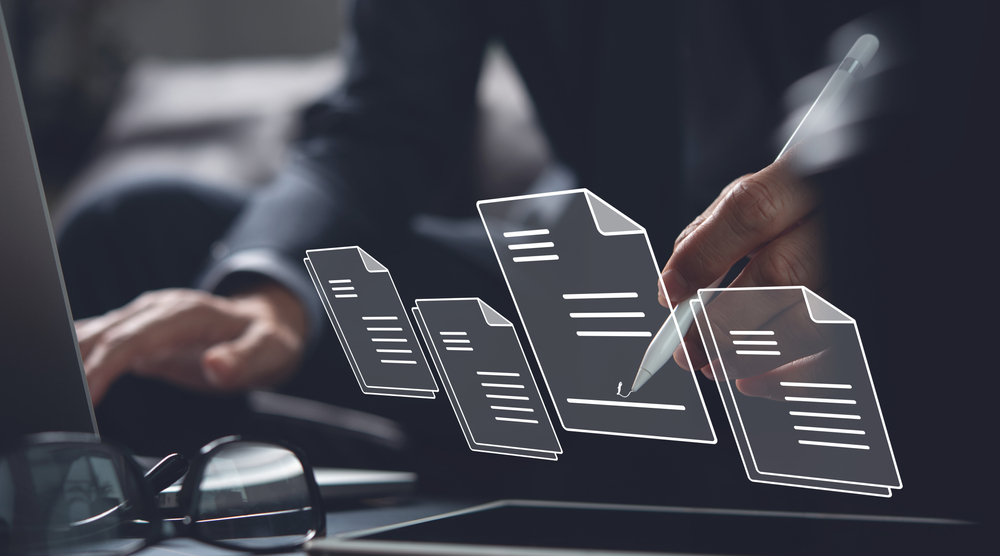 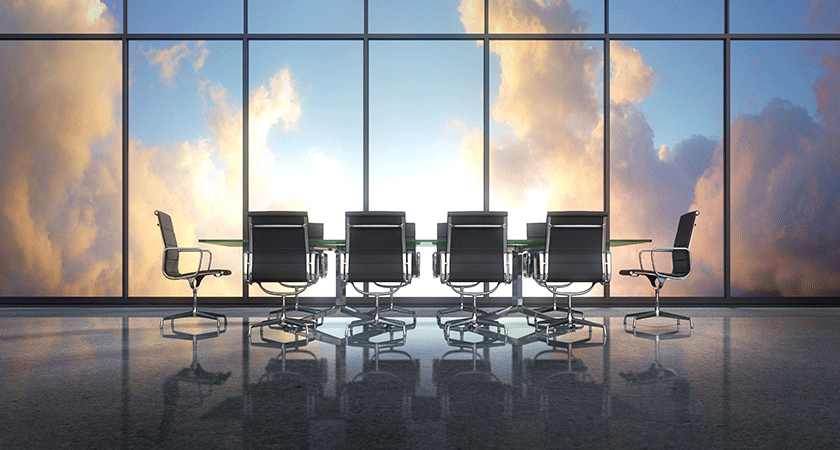 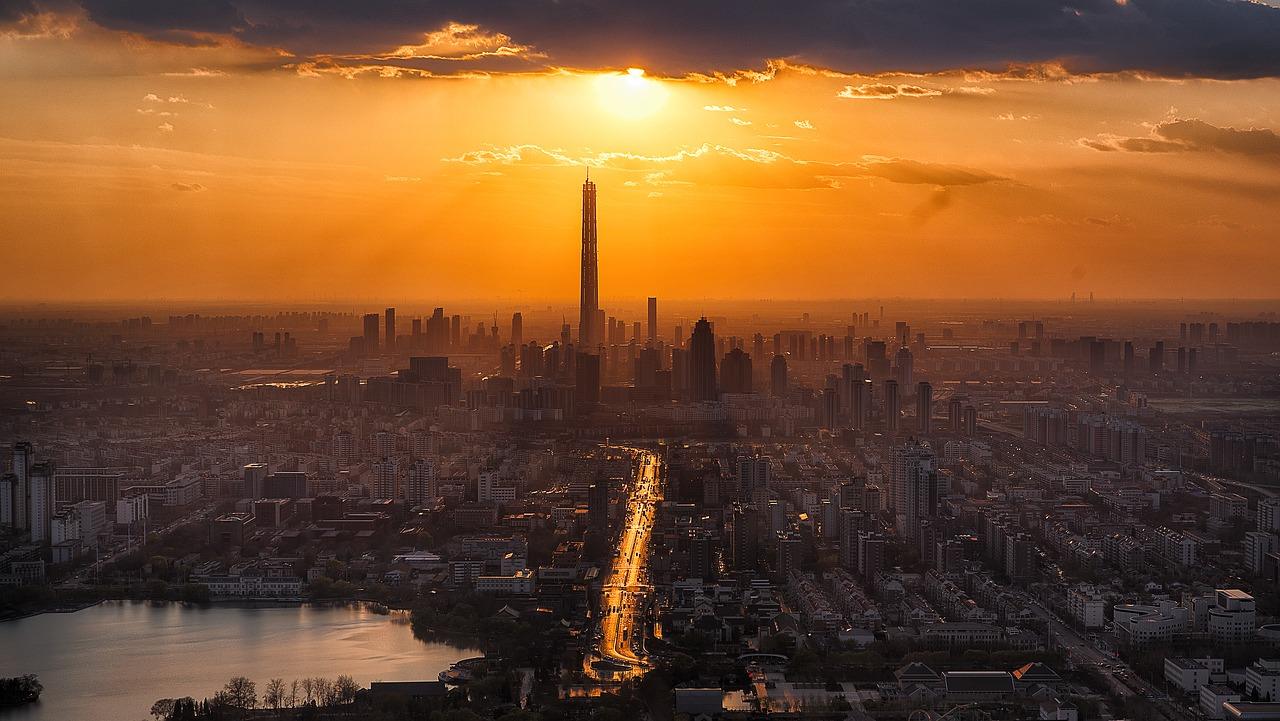 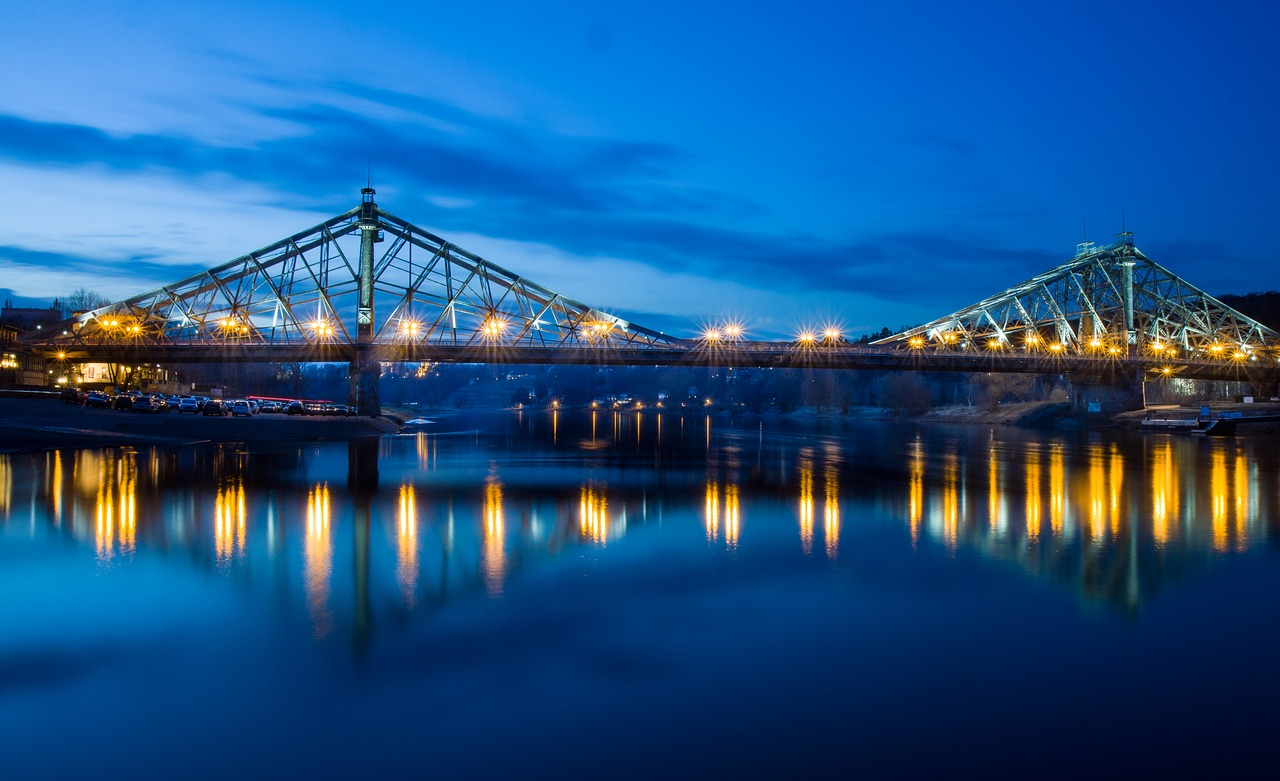 D
U
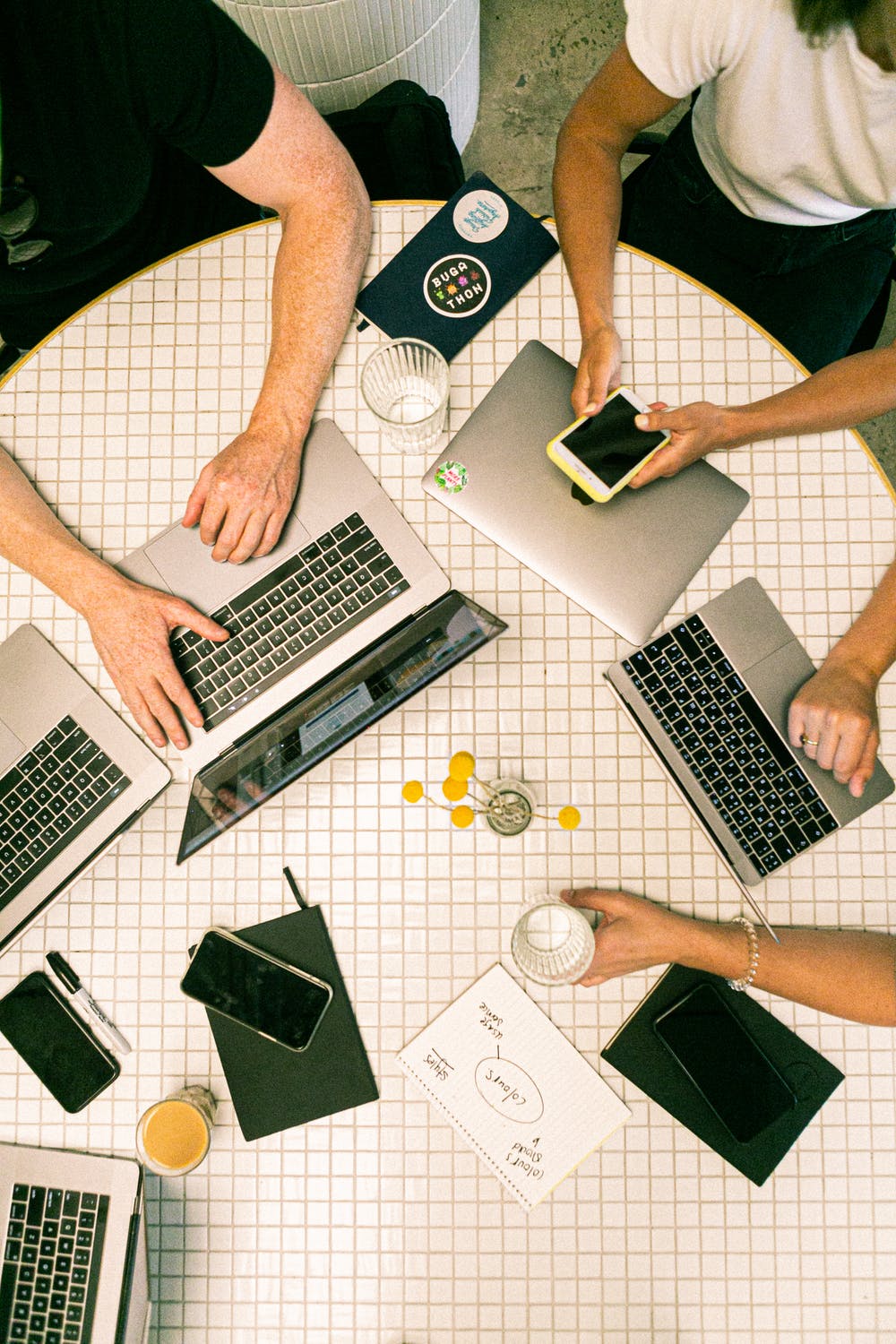 T
GESTIONE DOCUMENTALE
Introduzione di un sistema di gestione documentale
TOOL DELIBERE
Avvio del progetto delibere
LIBRO FIRMA
Revisione dell‘attuale Libro Firma
D
U
T
LIBRO FIRMA
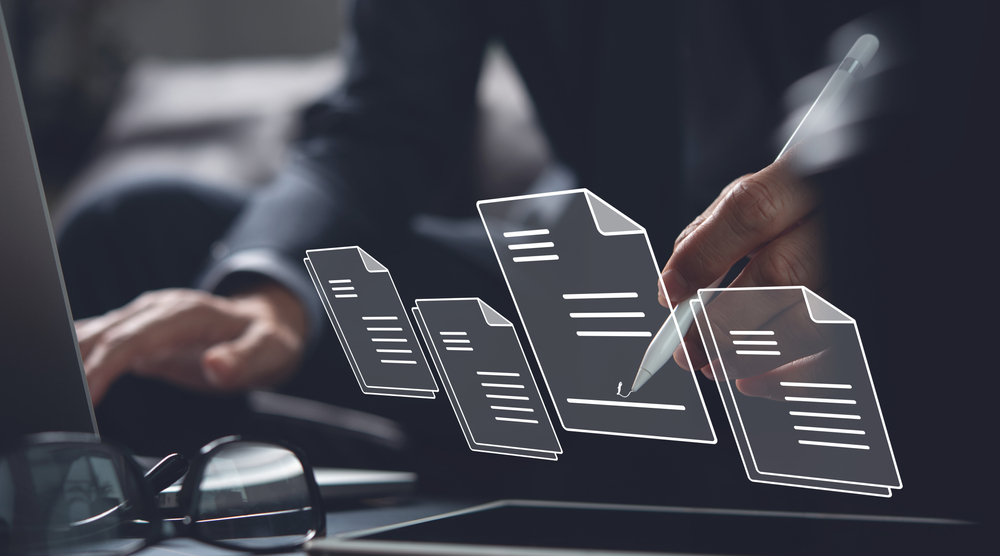 Revisione di alcuni bug

Libro Firma ottimo ma limitato

Sondaggio del mercato
25%
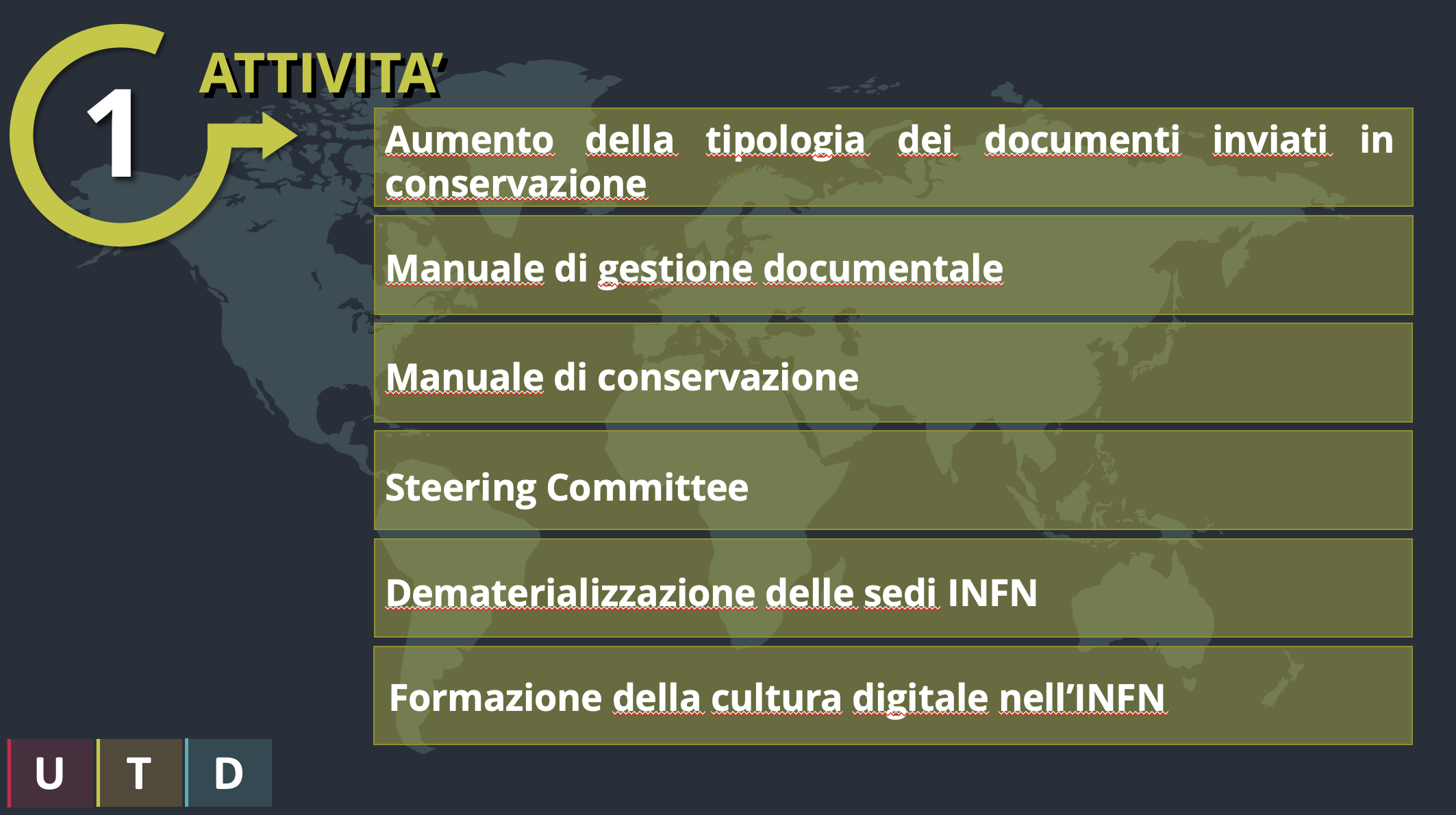 Avviato
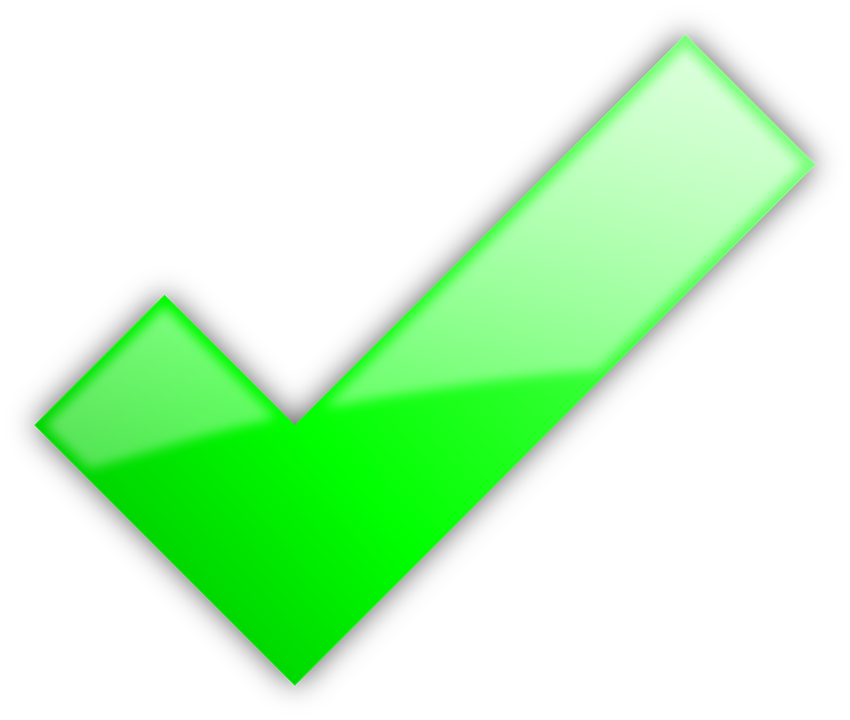 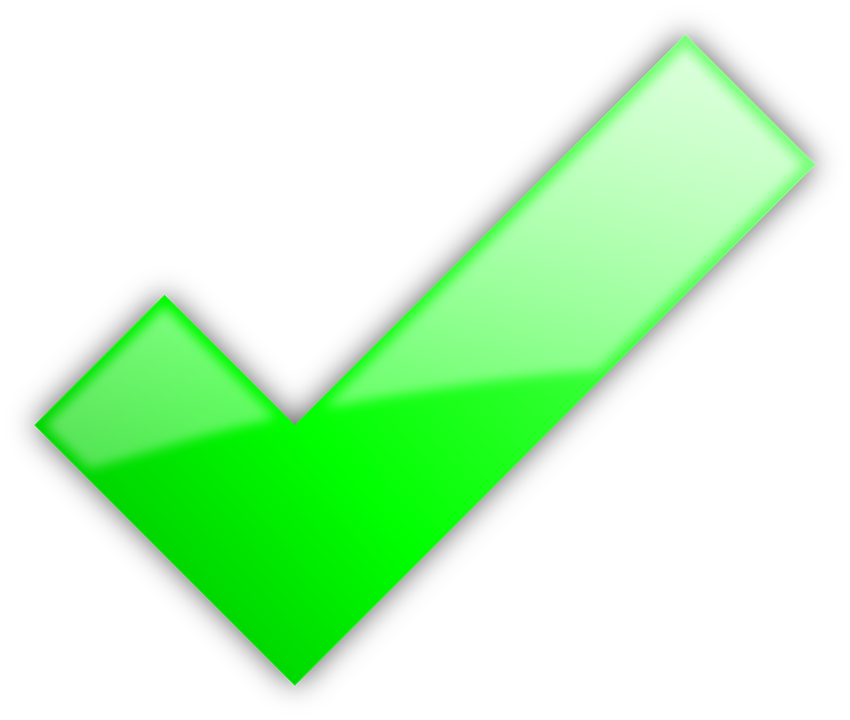 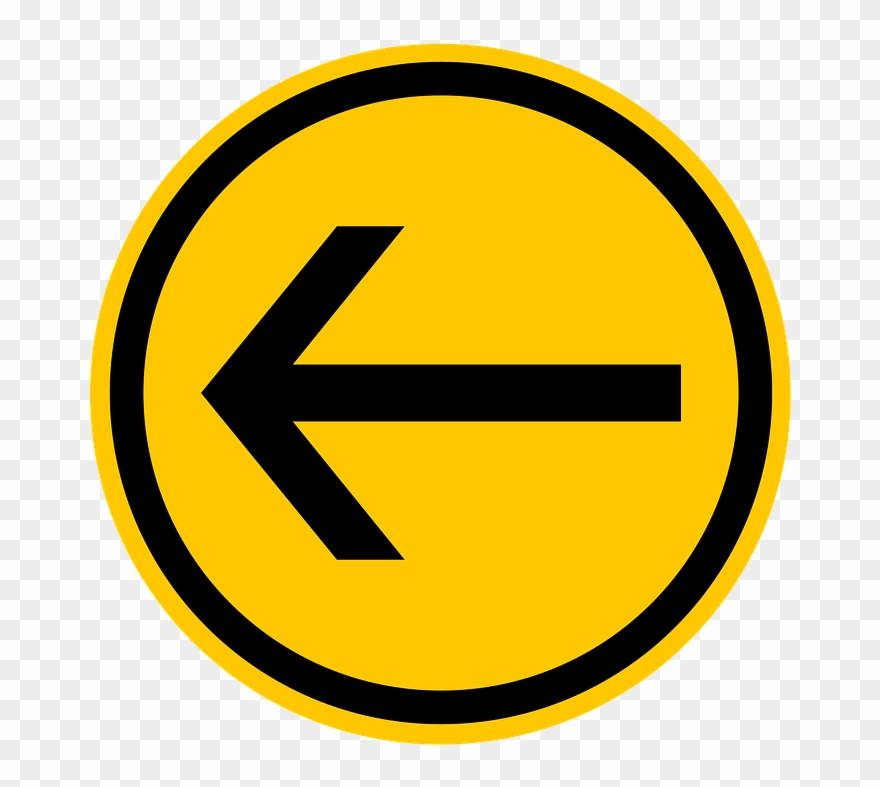 Avviato
Back
Avviato
In avvio
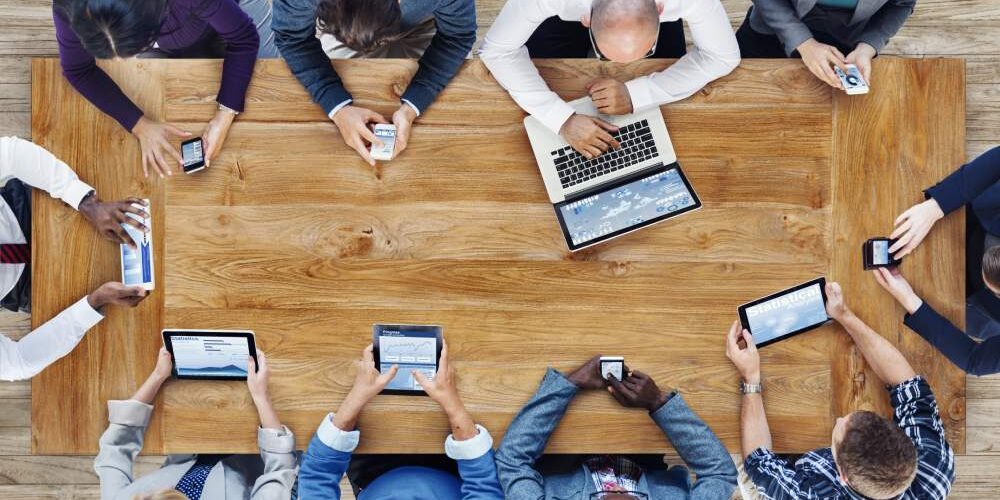 D
U
T
GRUPPI DI LAVORO
D
U
T
GRUPPI DI LAVORO UTD
23%
Sono gruppi di lavoro stimolati dall‘azione dell‘UTD per promuovere e diffondere la „cultura digitale“ all‘interno dell‘INFN.

Lavoreranno in sinergia con l‘UTD per rendere efficace l‘azione capillare che si vuole avere sul territorio.
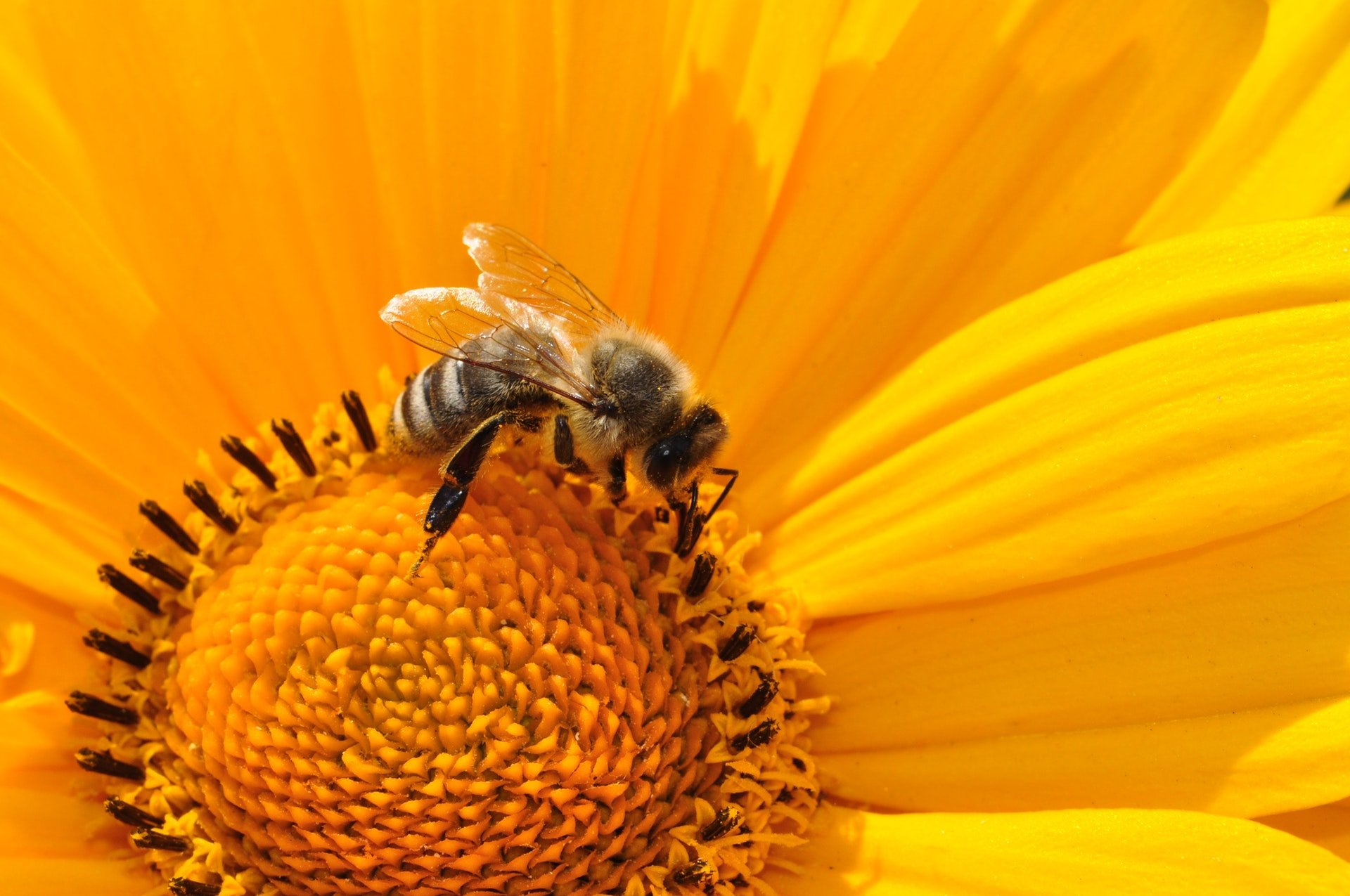 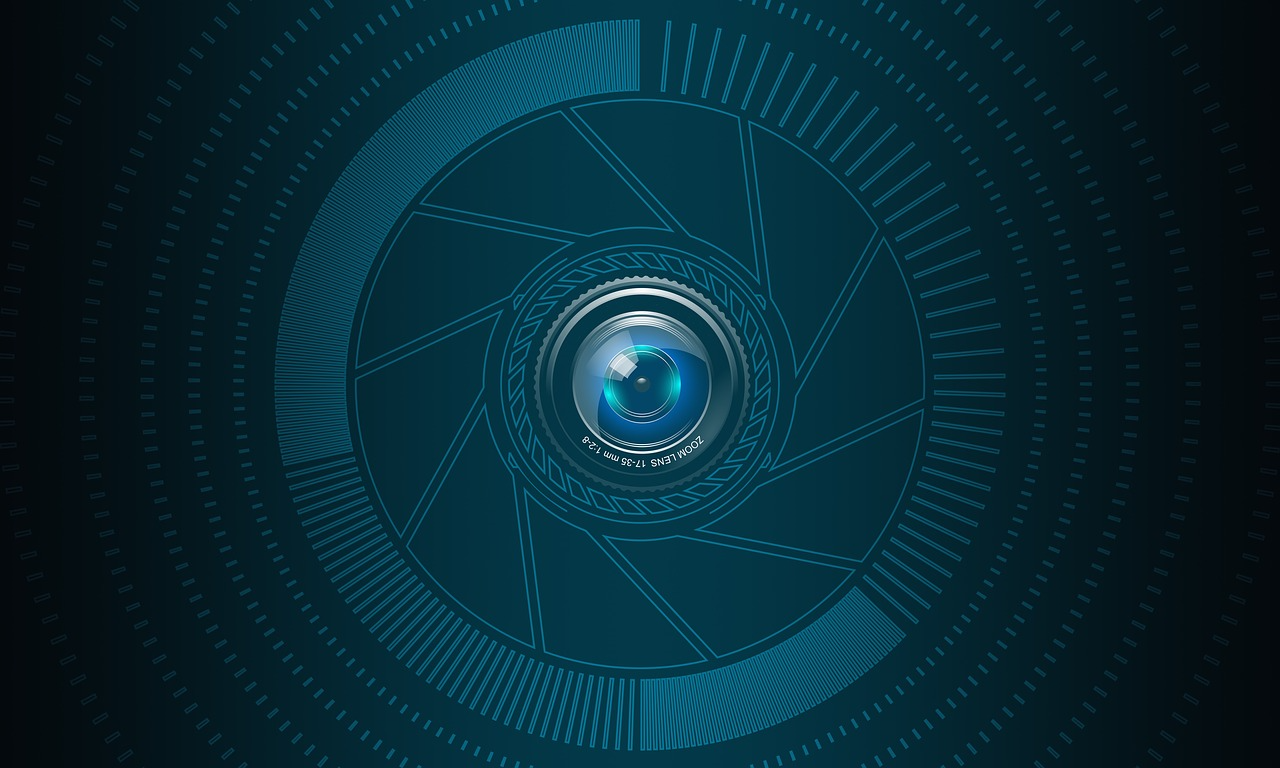 D
U
T
75%
GRUPPO ACCESSIBILITA‘
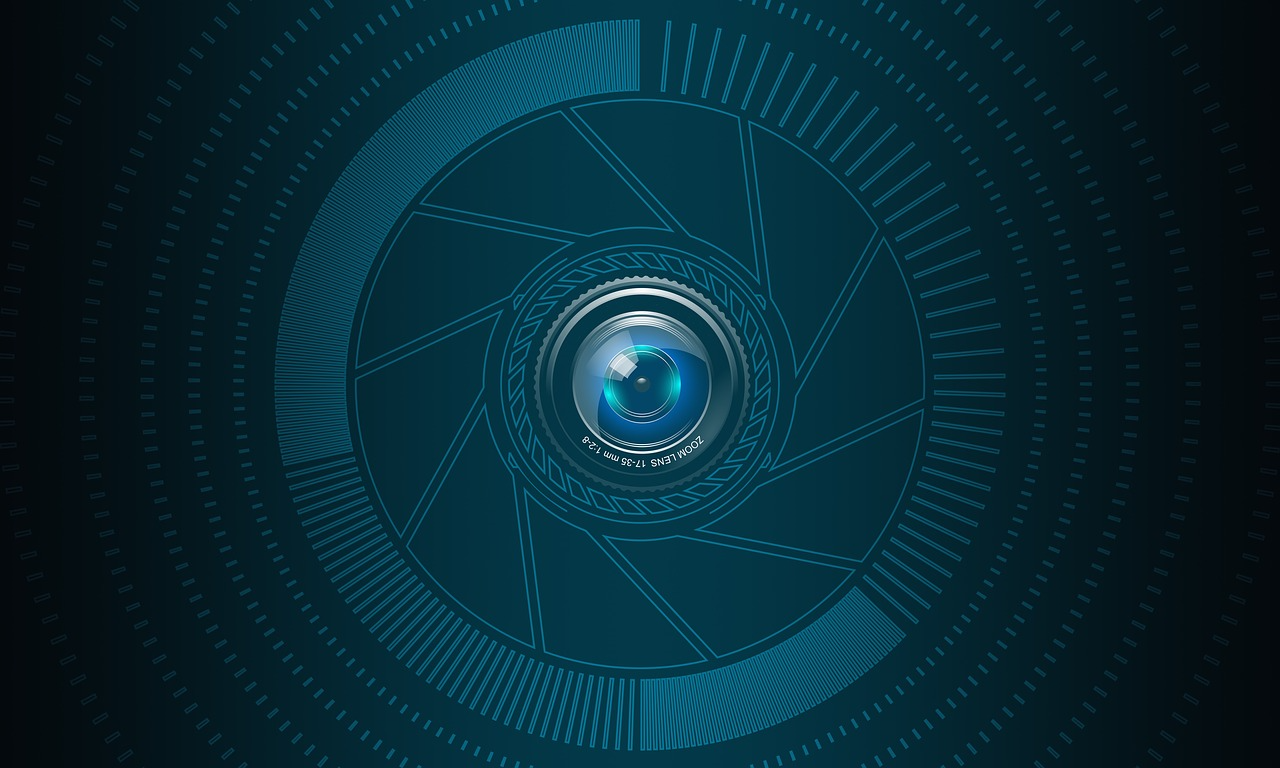 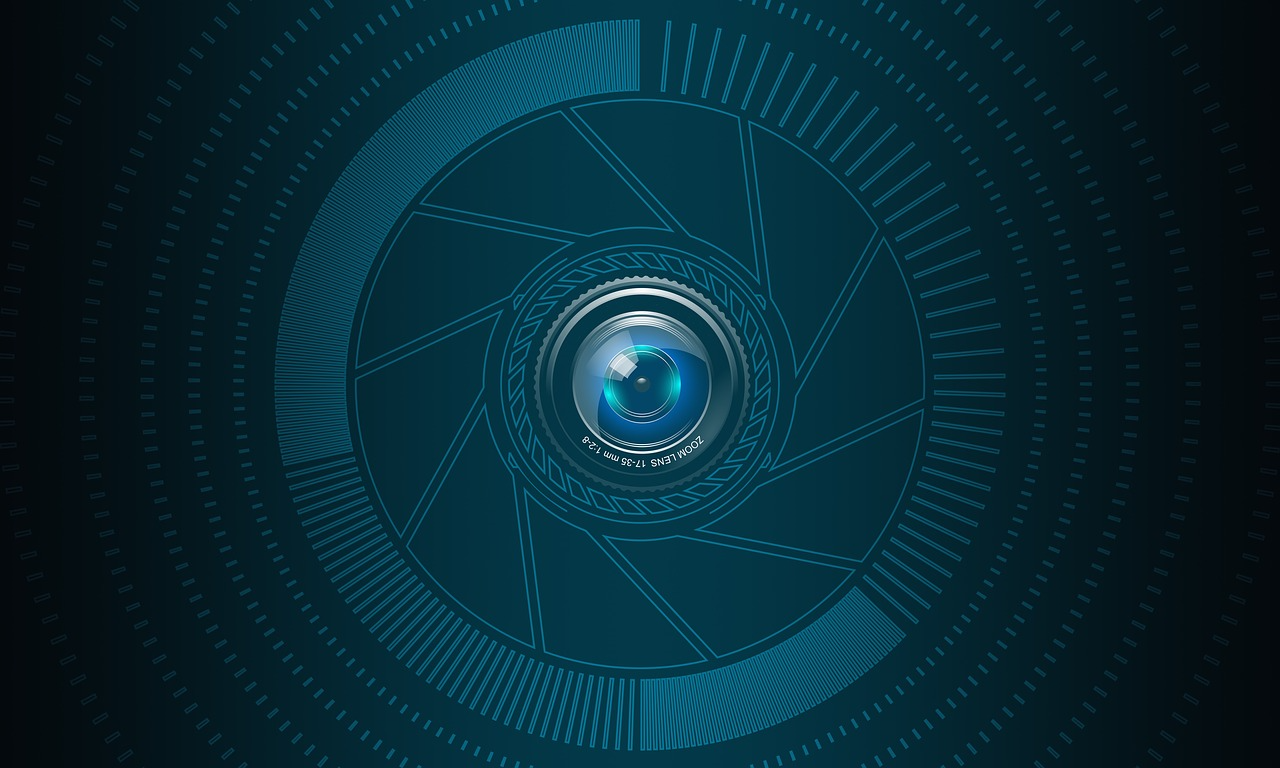 Gruppo composto da 7 unità

Personale proveniente dalla CCR che si occuperà di creare policy e azioni di monitoraggio in merito alla creazione, gestione e pubblicazione di documenti accessibili.
D
U
T
GRUPPO REFERENTI TRANSIZIONE DIGITALE
75%
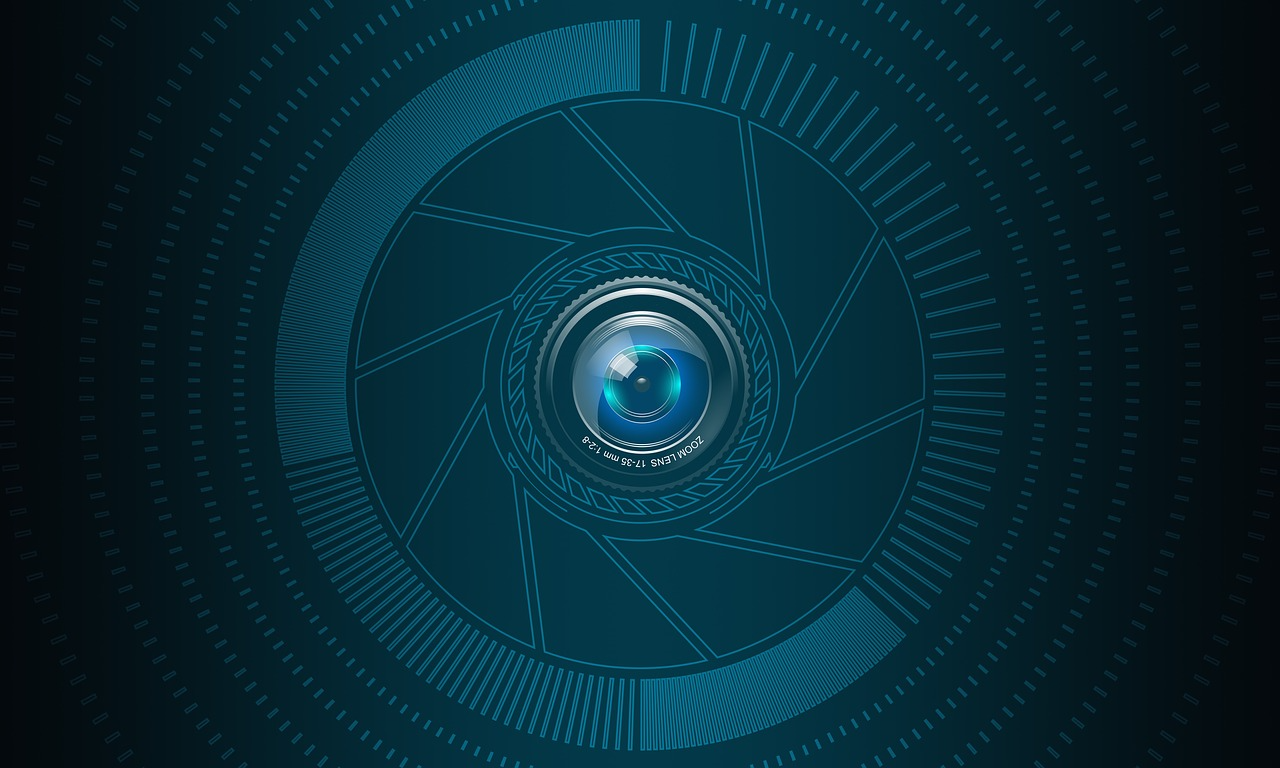 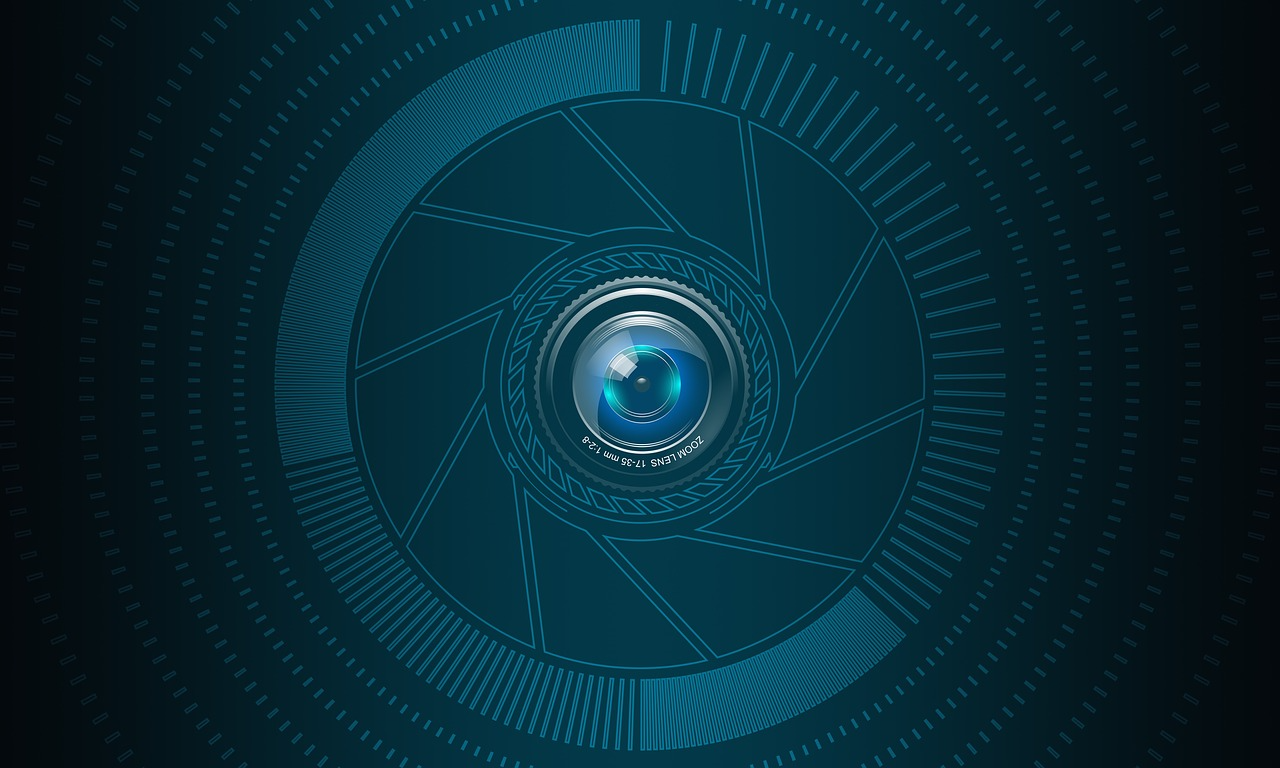 Gruppo composto da 22 unità

Sono stati proposti dai direttori delle proprie strutture

Si occuperanno di diffondere, agevolare e promuovere la cultura digitale all’interno della propria struttura
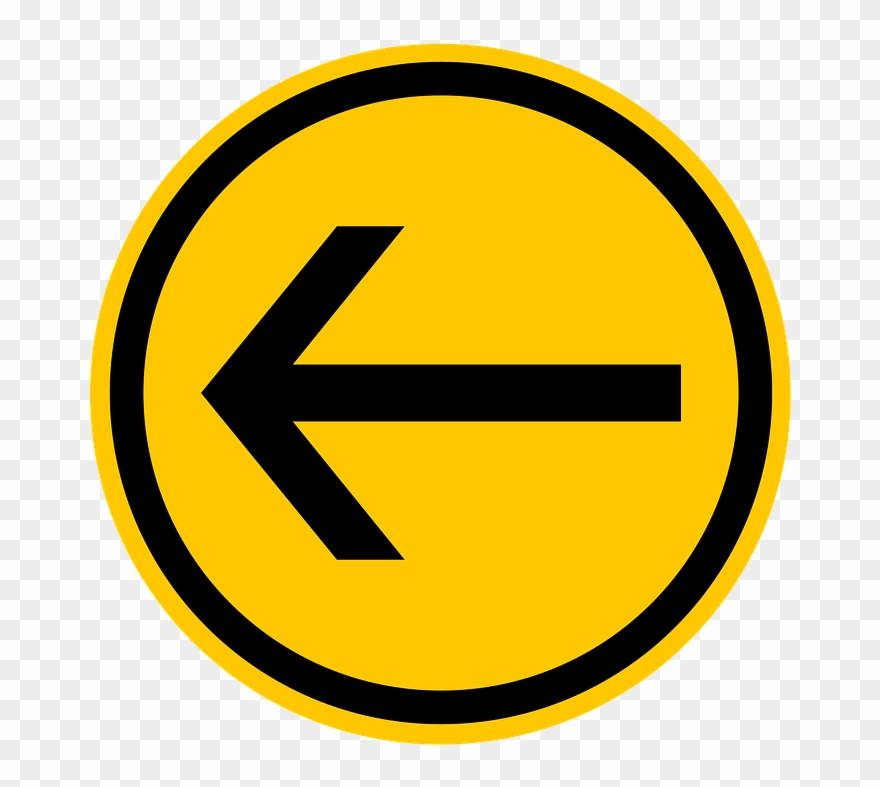 Back
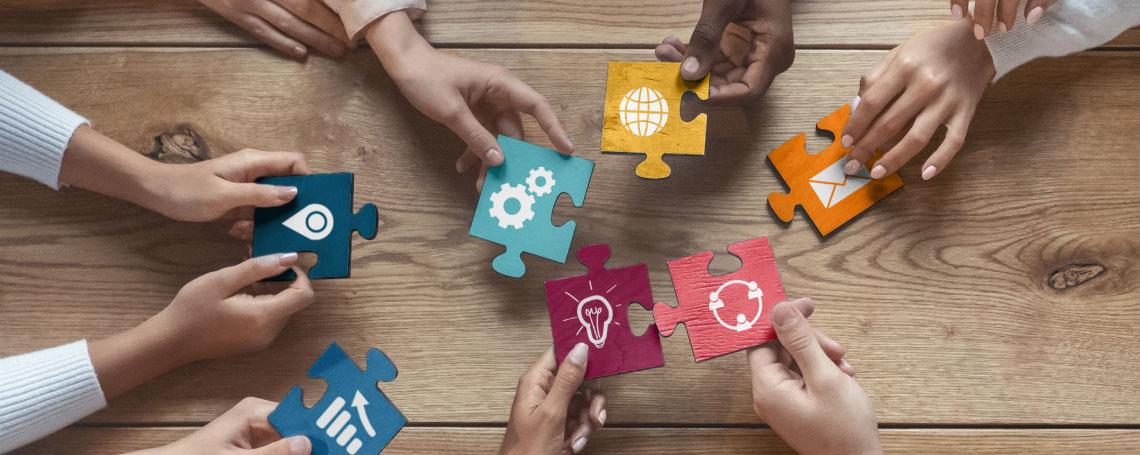 D
U
T
FORMAZIONE
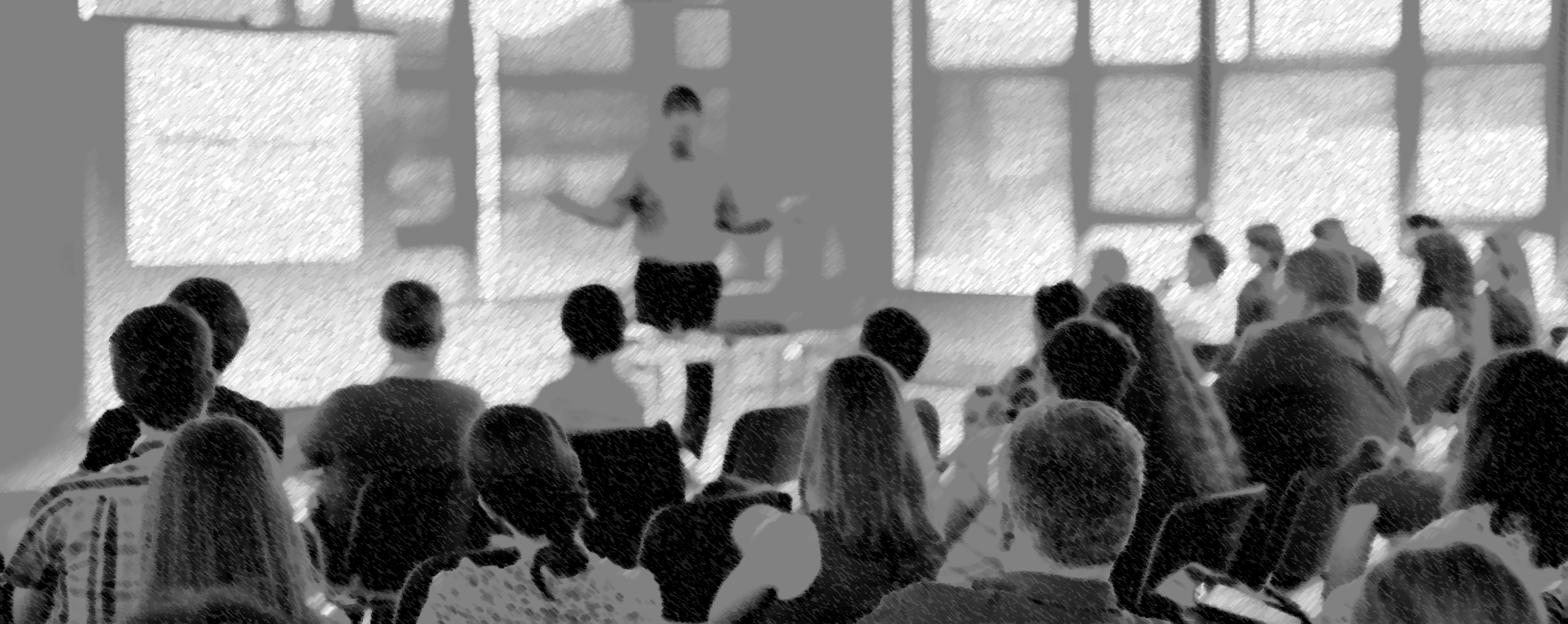 D
U
T
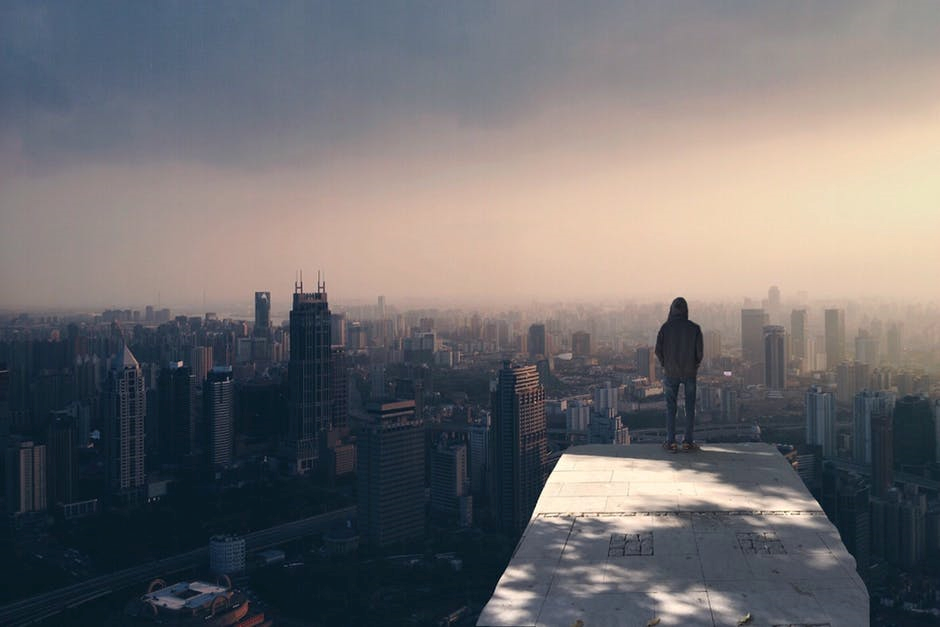 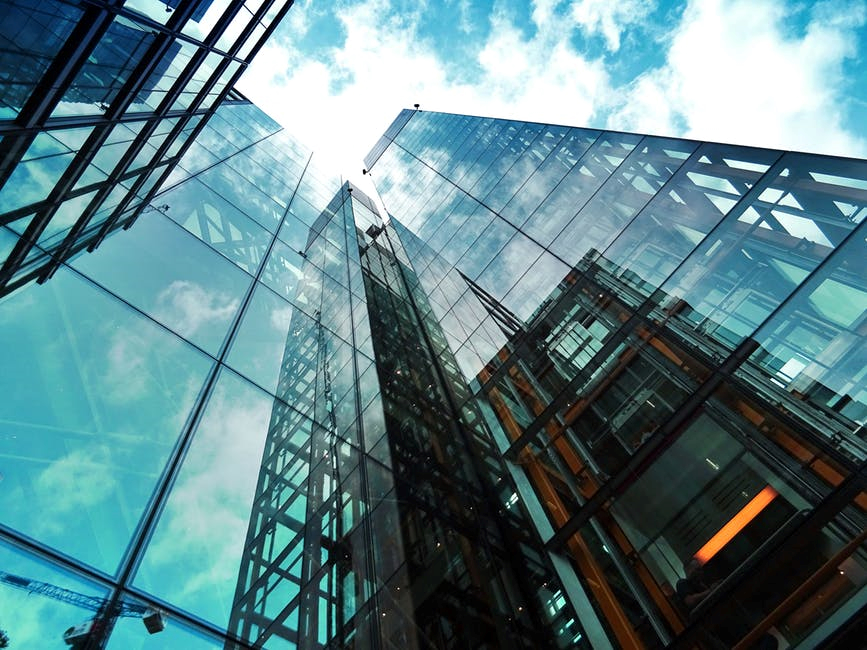 Syllabus
Protocollo
Amministrazione
Digitale
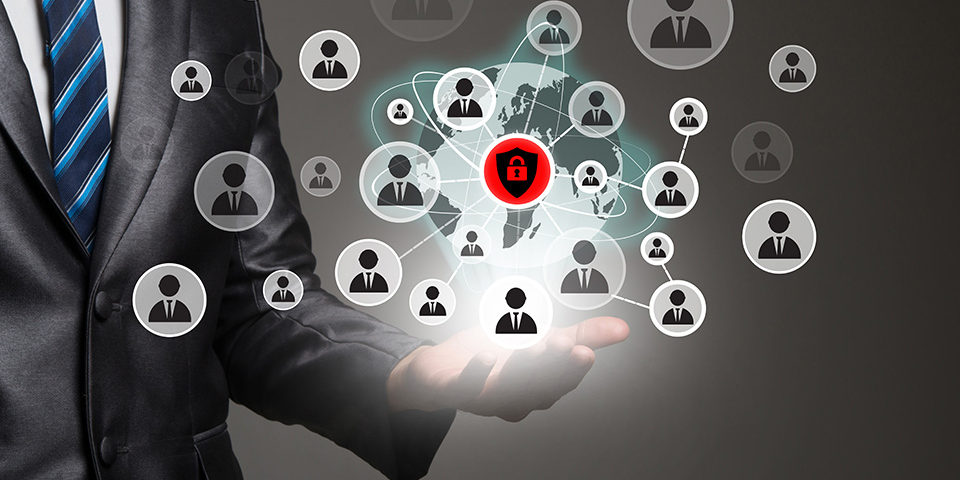 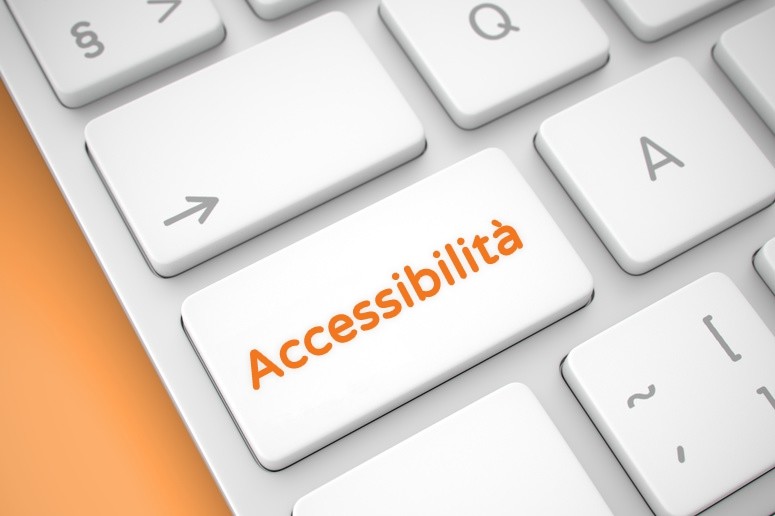 Accessibilità
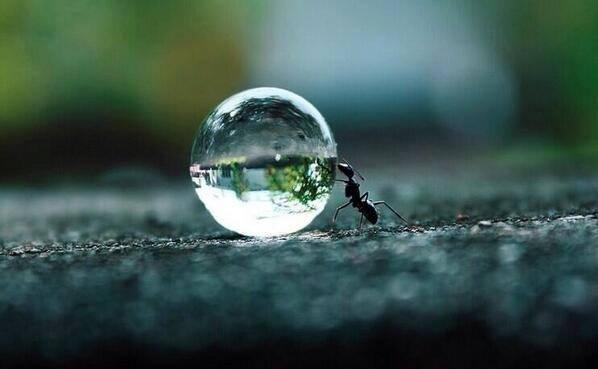 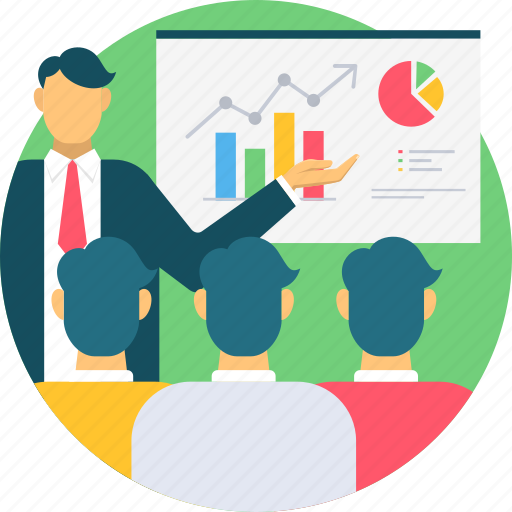 Formazione
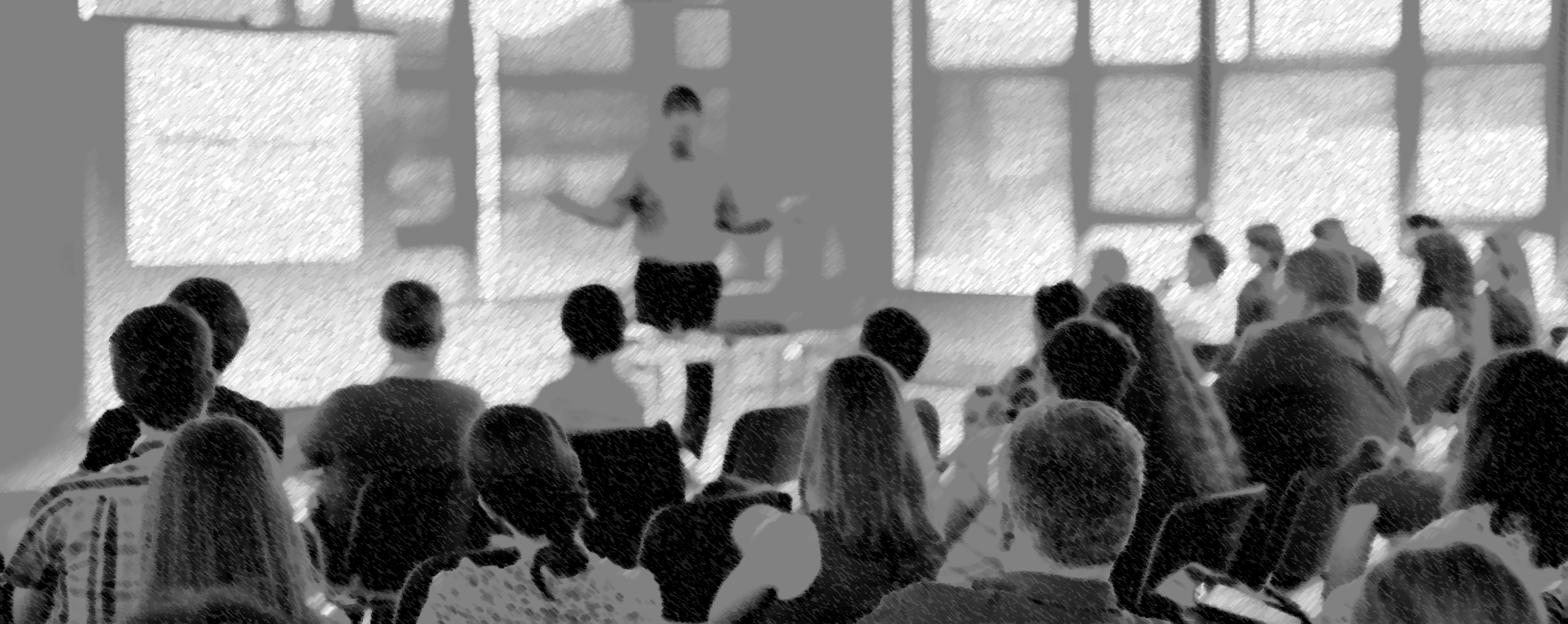 D
U
T
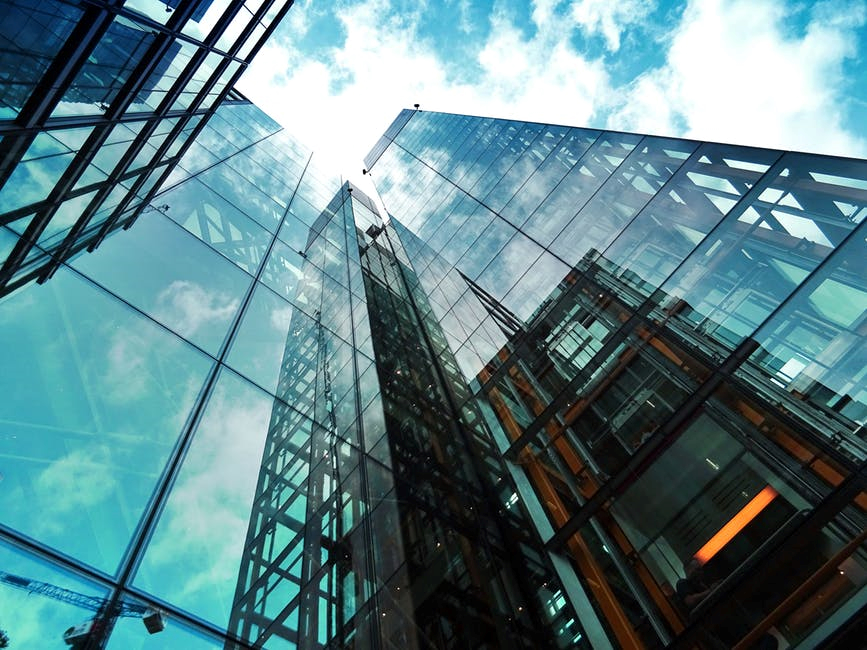 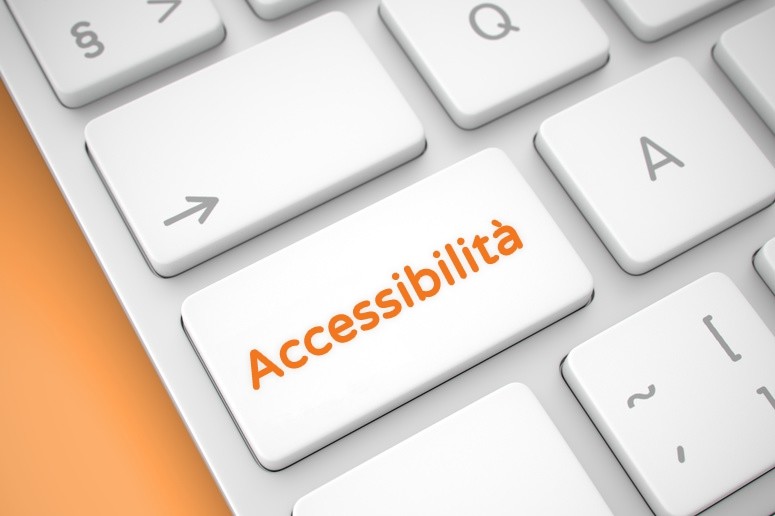 Accessibilità
Syllabus
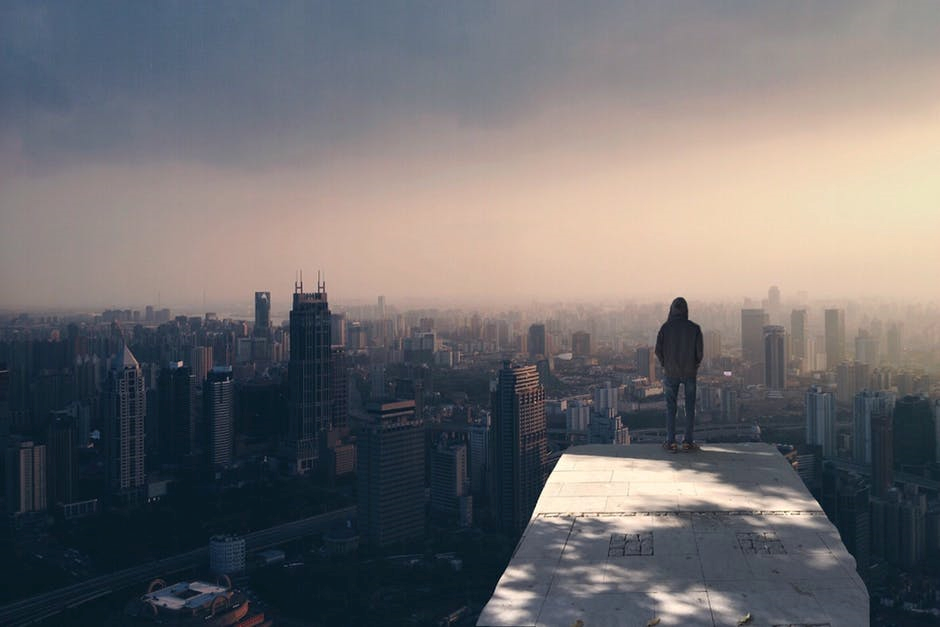 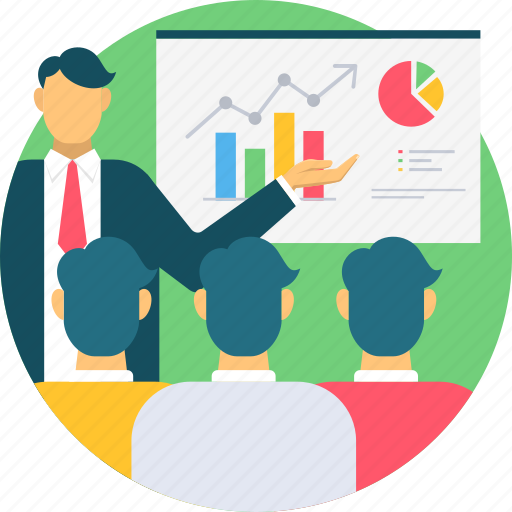 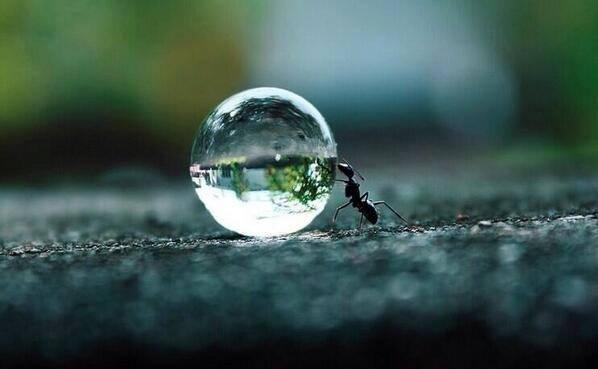 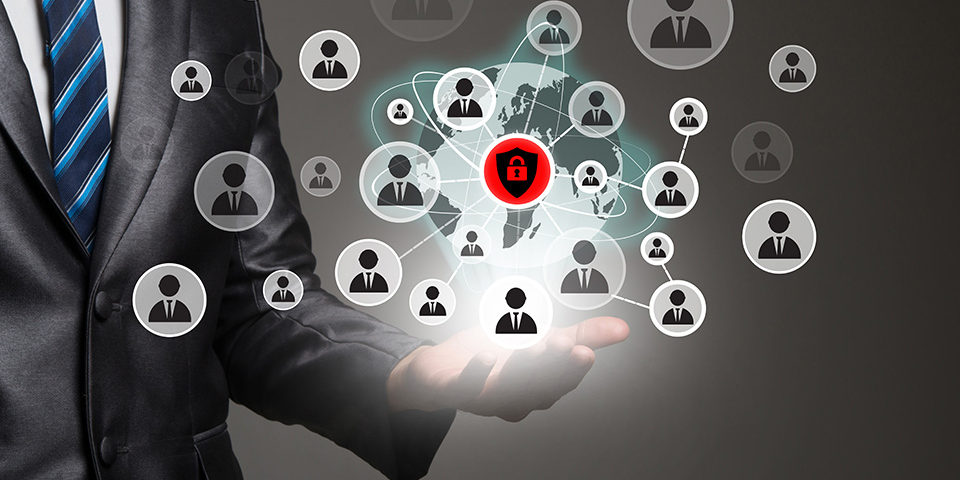 Protocollo
Formazione
Amministrazione Digitale
Source: unslpash.com
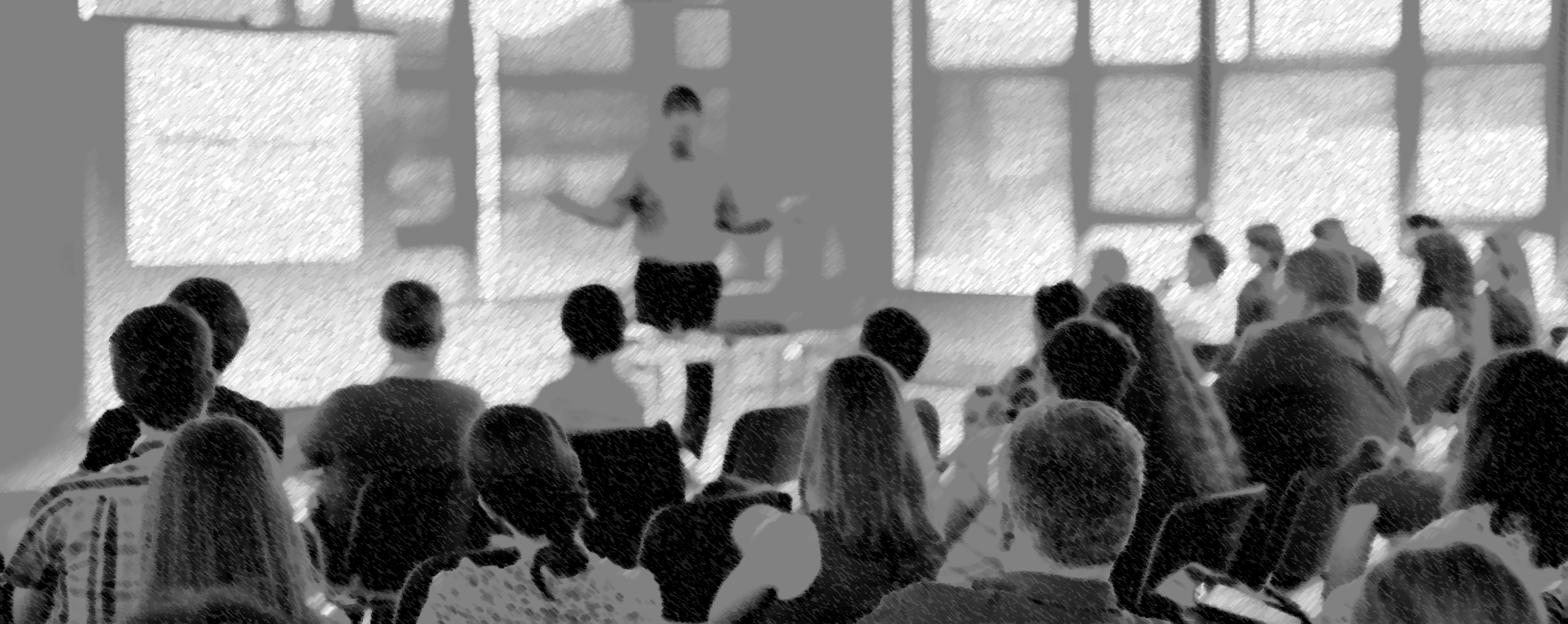 D
U
T
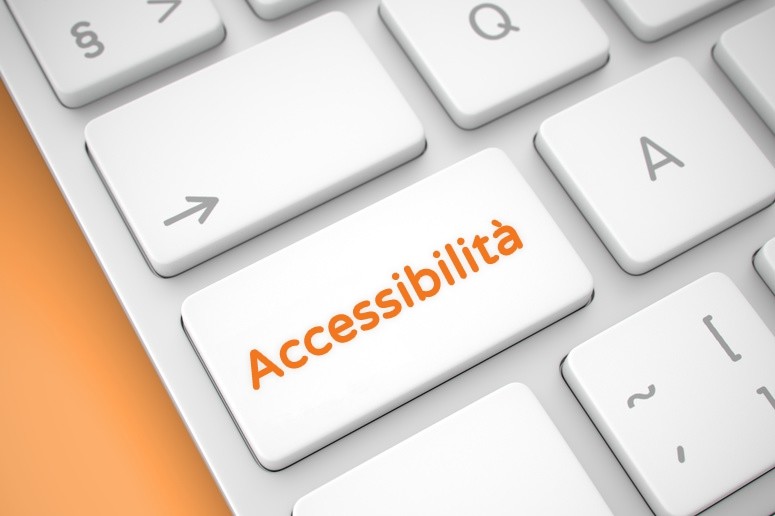 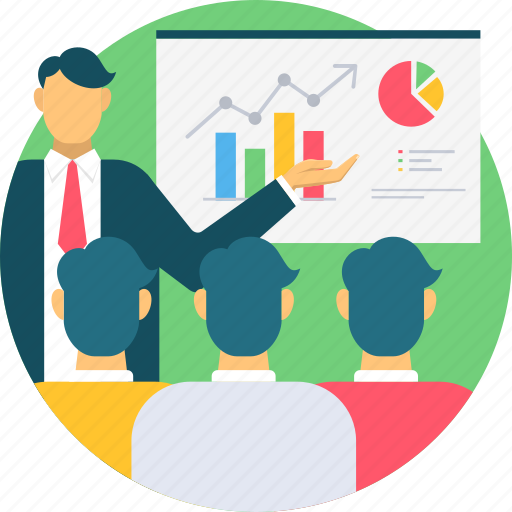 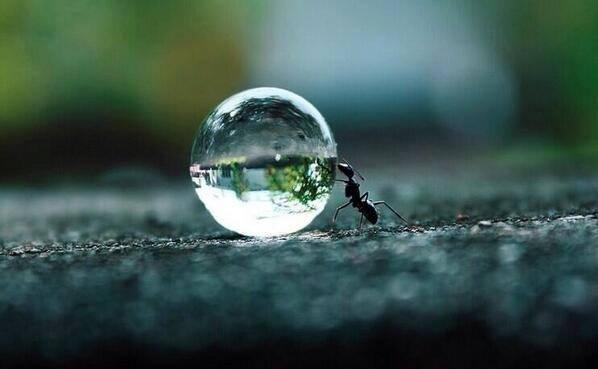 Formazione
Accessibilità
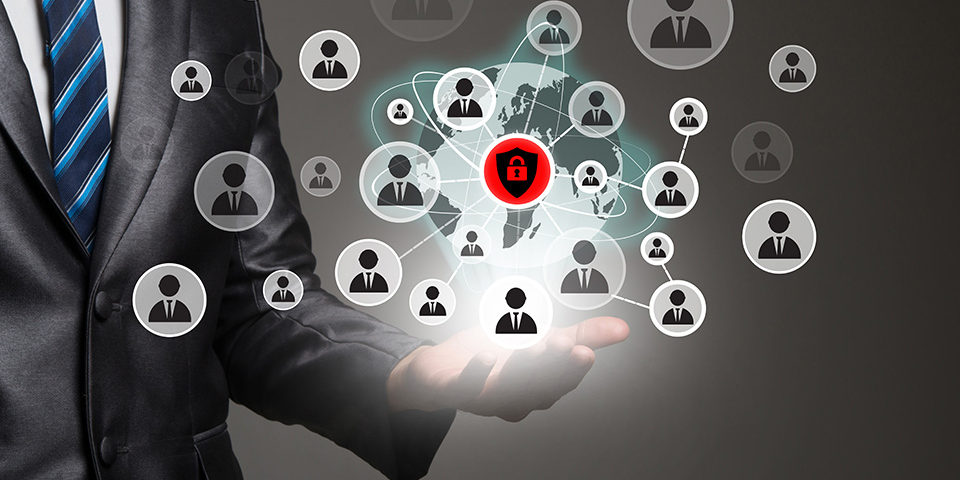 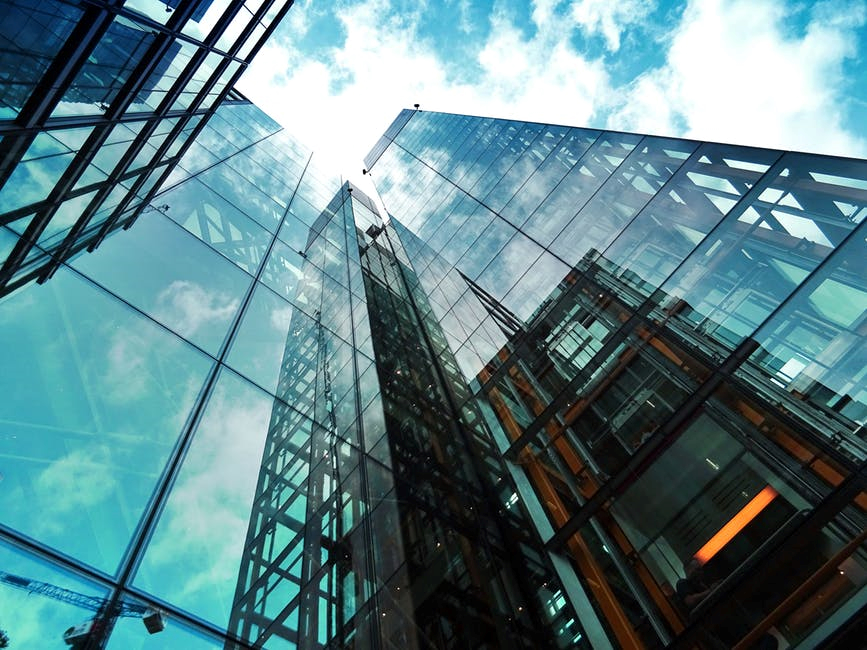 Amministrazione
Digitale
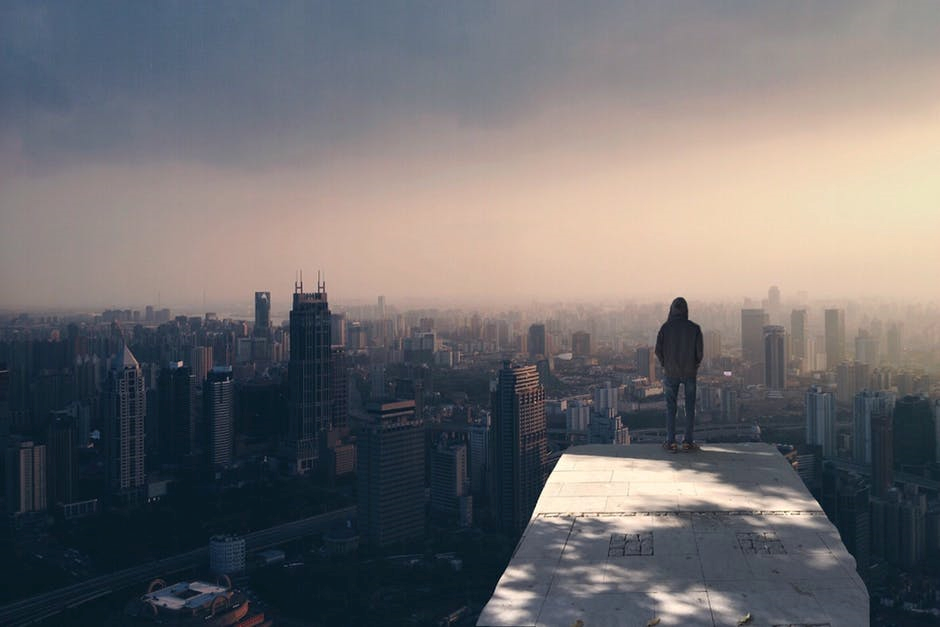 Syllabus
Protocollo
Source: unslpash.com
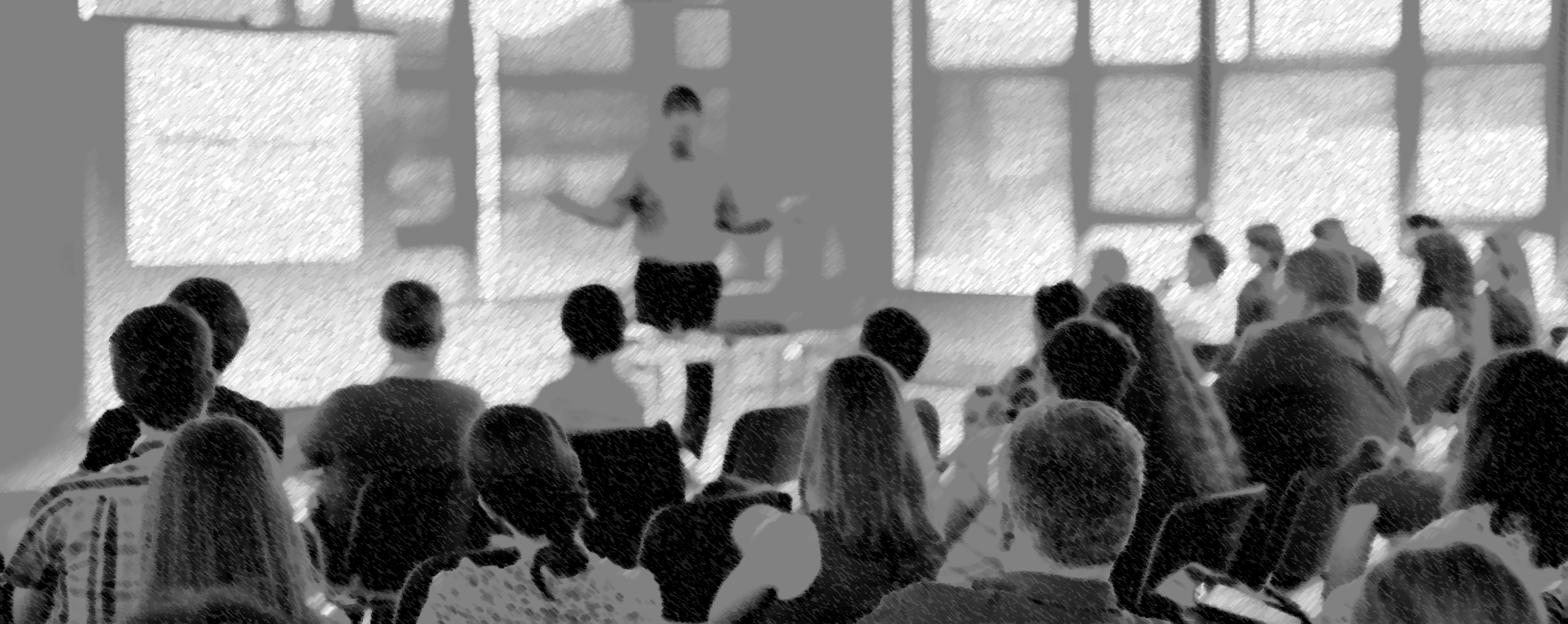 D
U
T
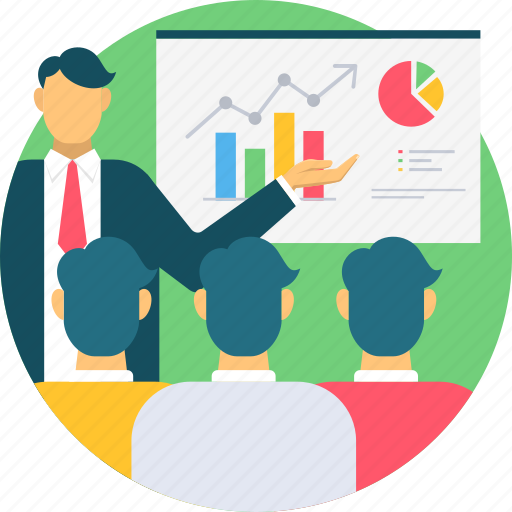 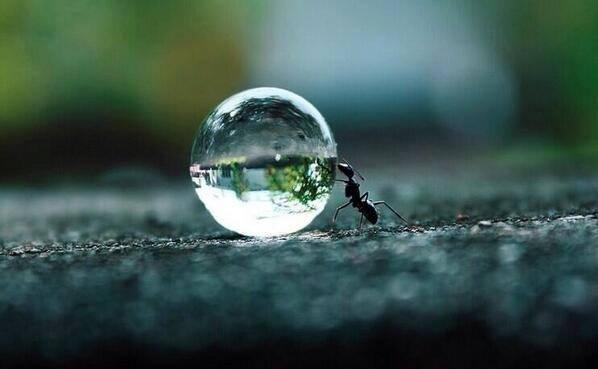 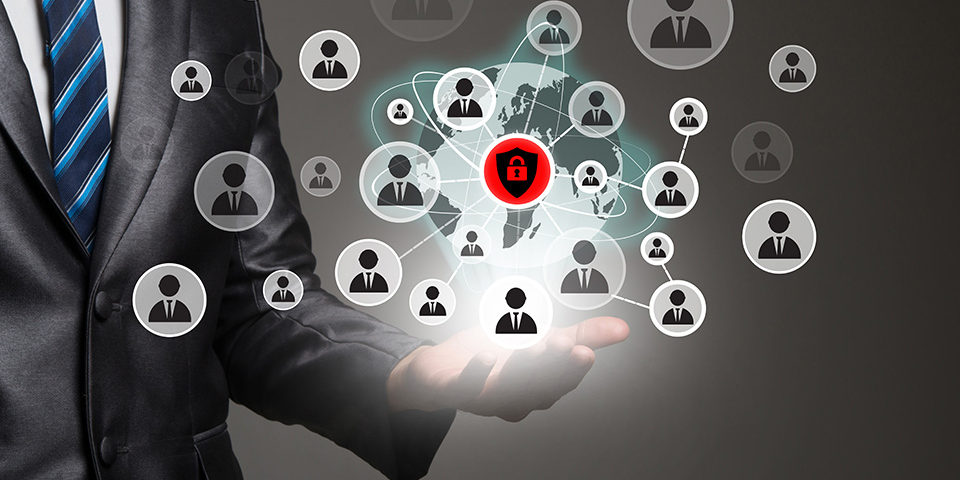 Formazione
Amministrazione
Digitale
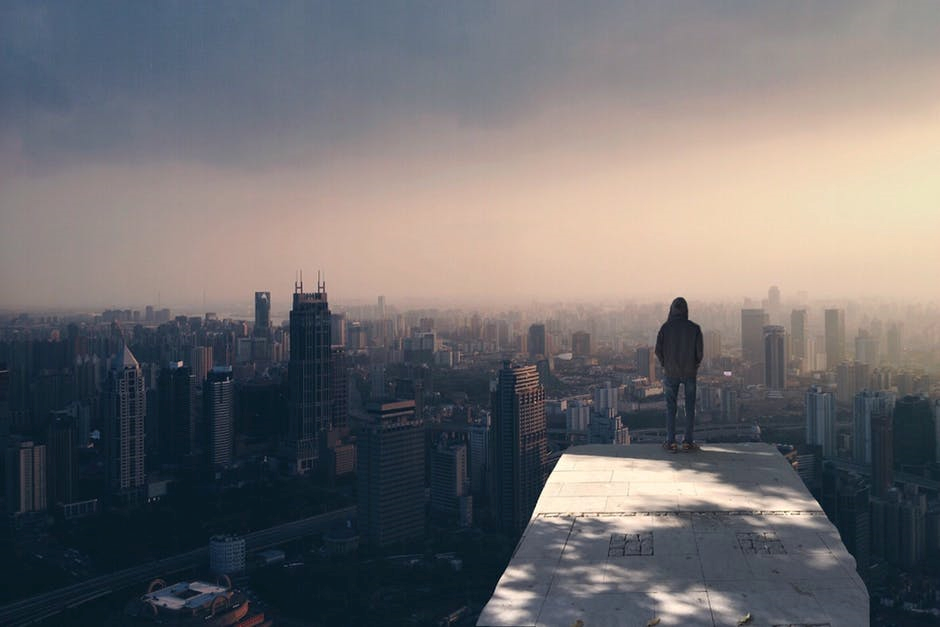 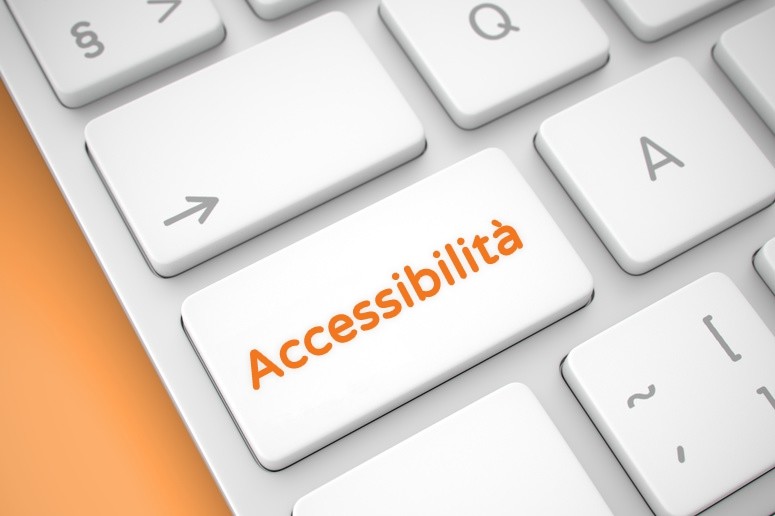 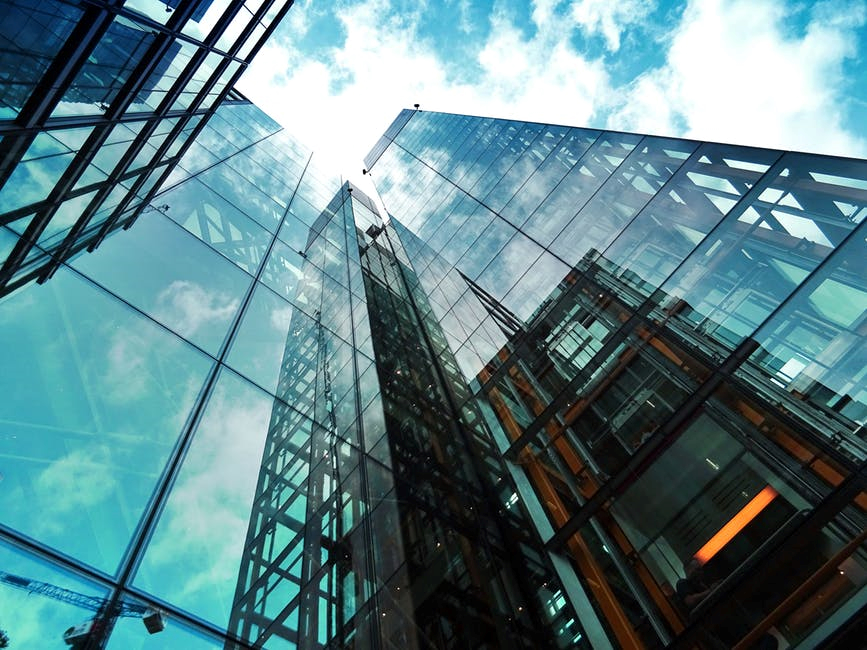 Accessibilità
Protocollo
Syllabus
Source: unslpash.com
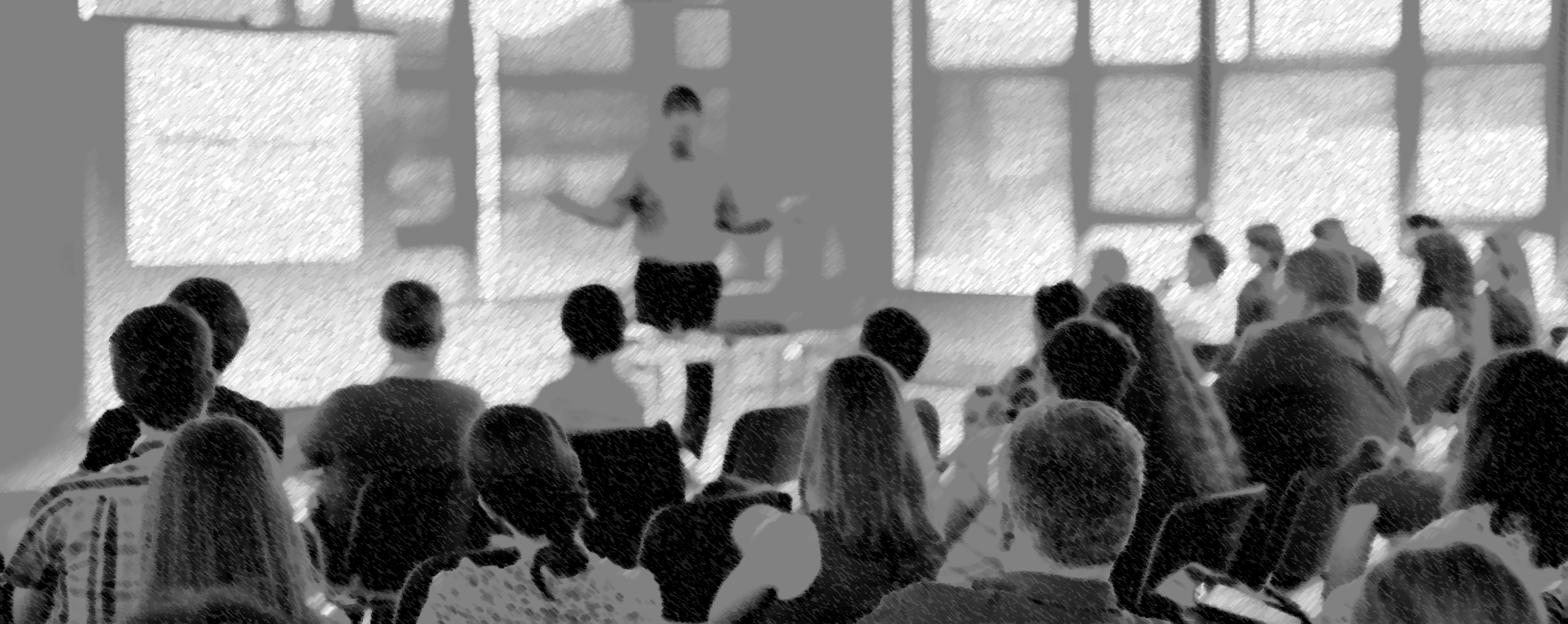 D
U
T
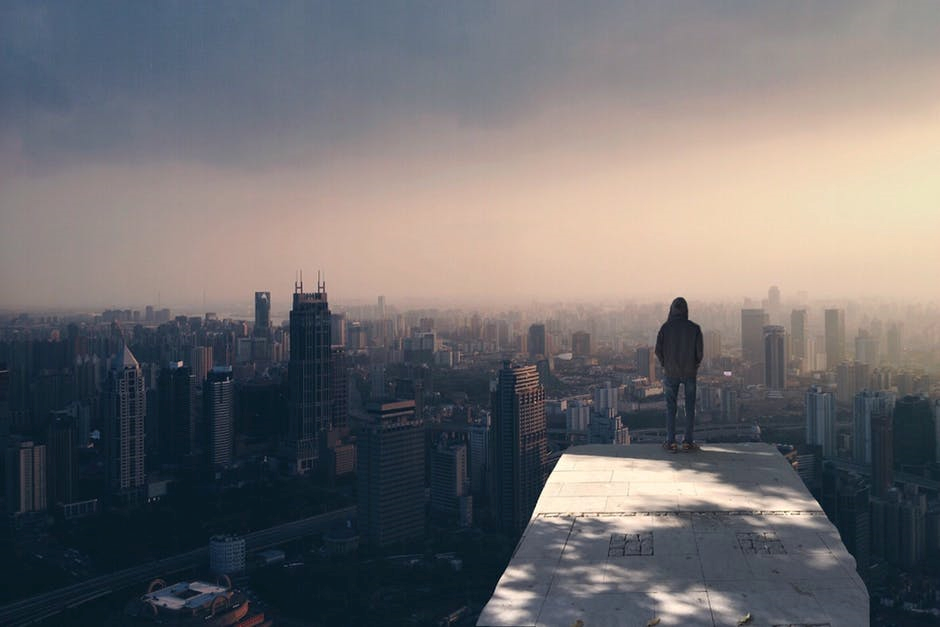 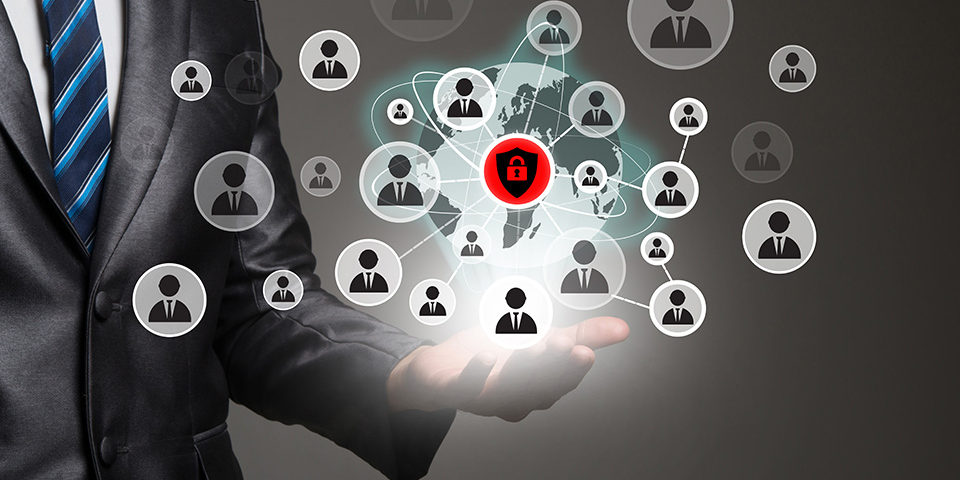 Amministrazione
Digitale
Protocollo
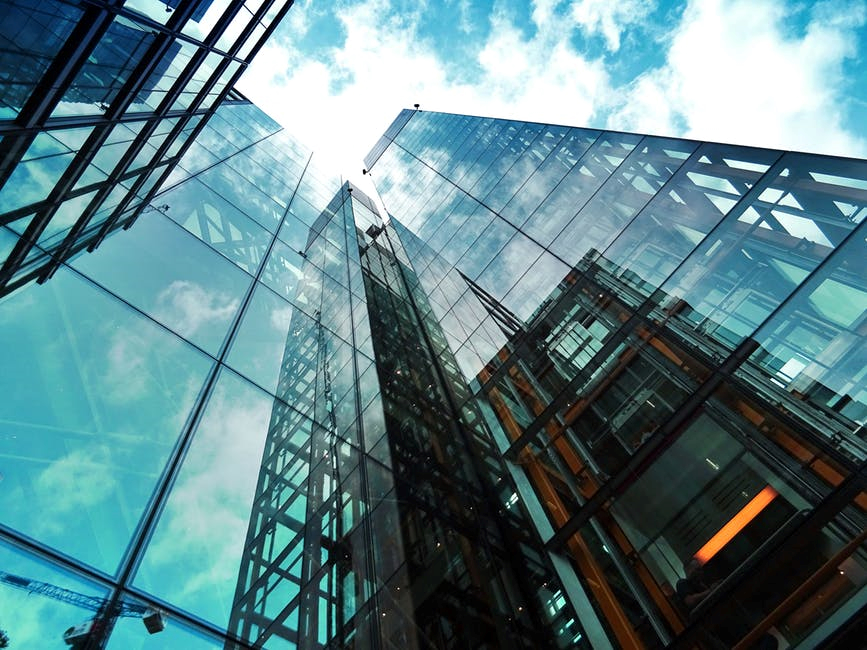 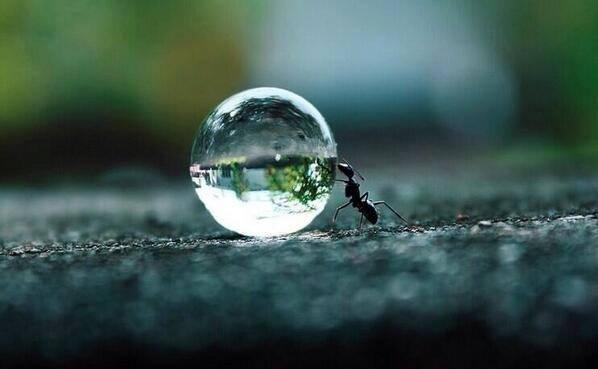 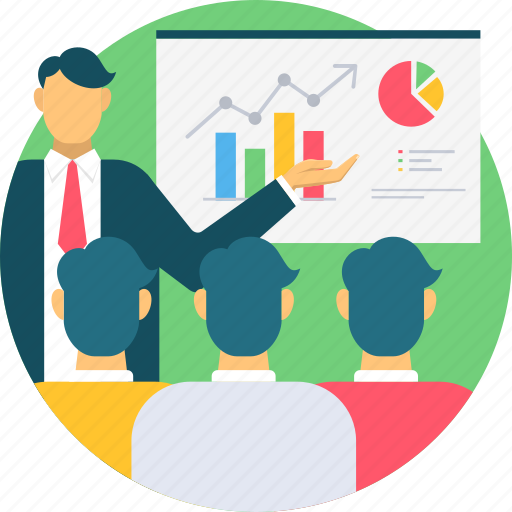 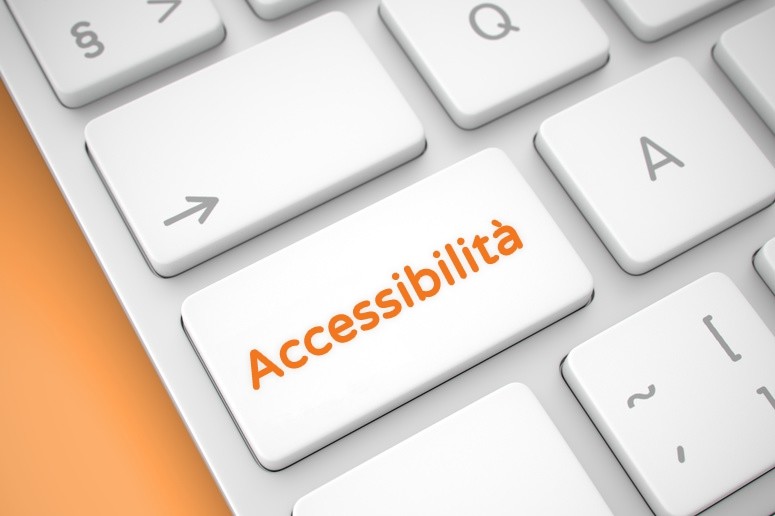 Formazione
Syllabus
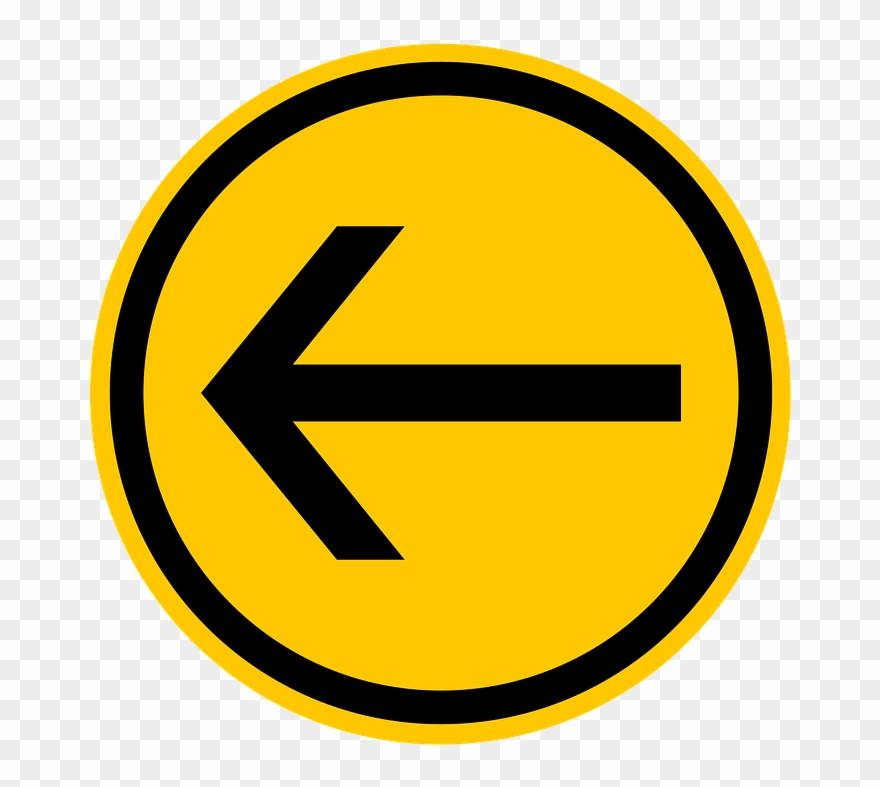 Accessibilità
Back
Source: unslpash.com
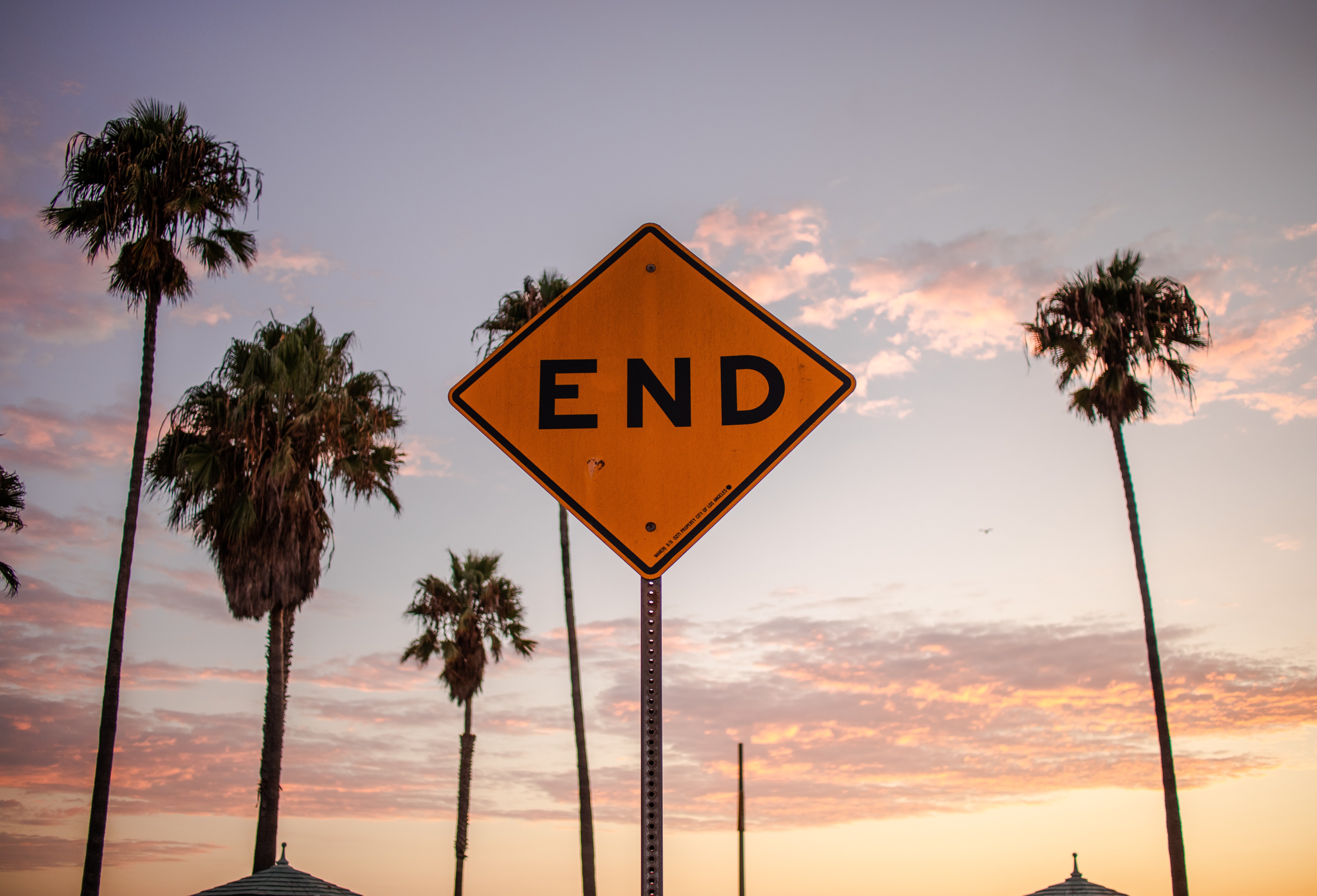